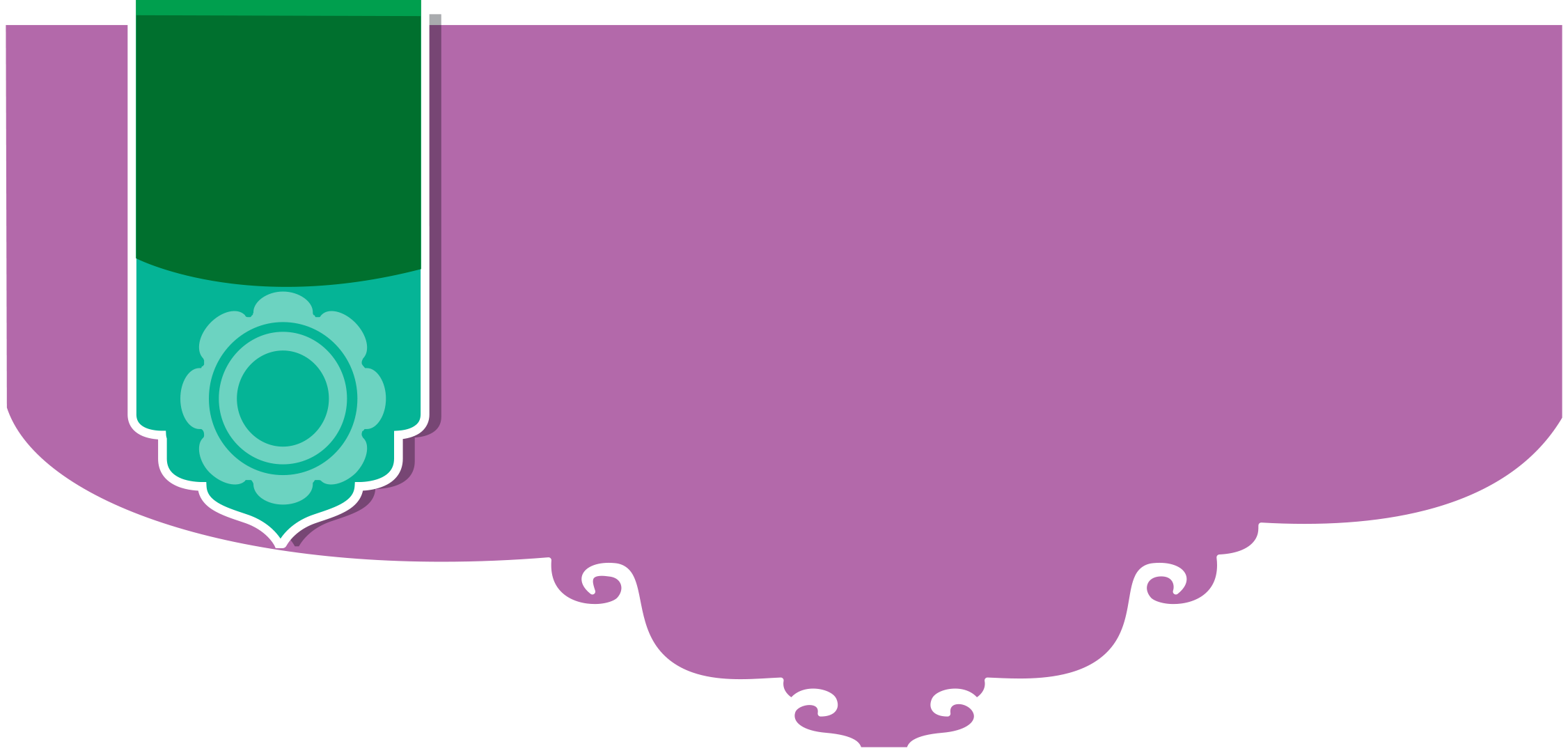 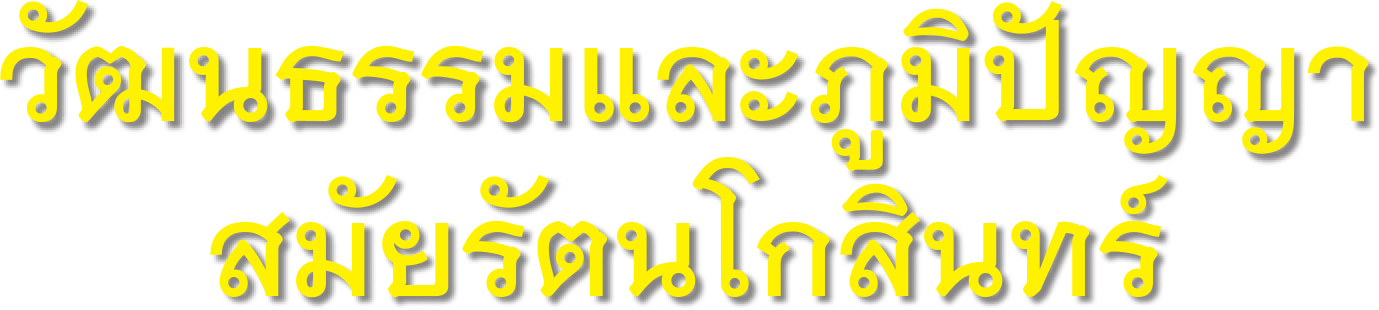 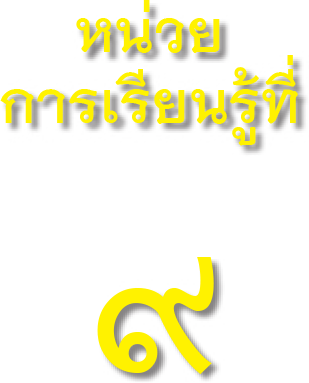 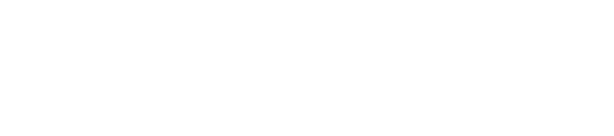 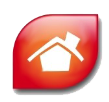 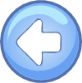 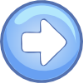 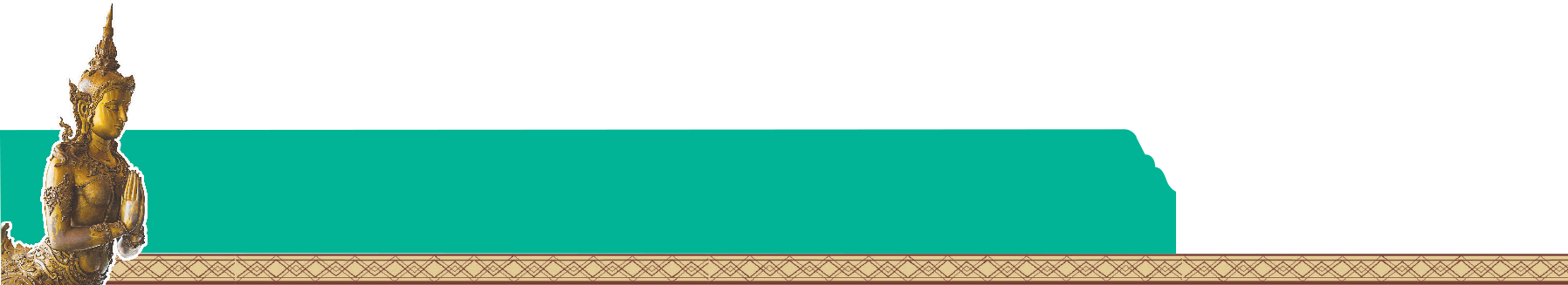 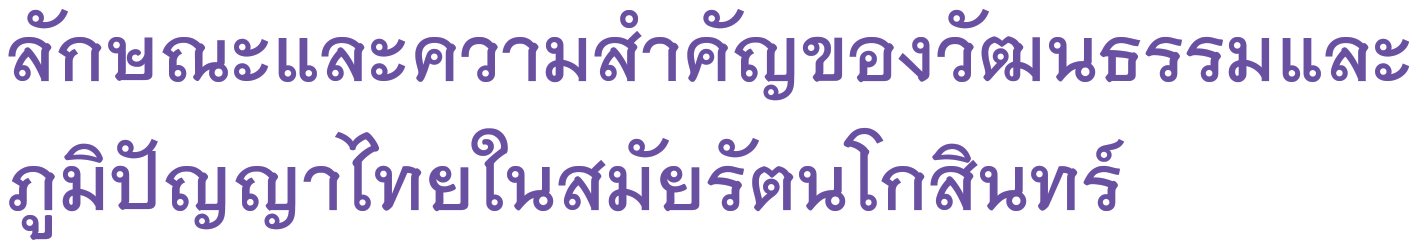 สมัยรัตนโกสินทร์ เป็นยุคที่เกิดการเปลี่ยนแปลงทางการเมือง เศรษฐกิจและสังคมอย่างกว้างขวางโดยเฉพาะเมื่อได้ติดต่อกับชาติตะวันตก วัฒนธรรมหรือวิถีการดำรงชีวิตของคนไทยแบบดั้งเดิมก็เริ่มเปลี่ยนแปลงไปสู่ความทันสมัยแบบตะวันตกมากขึ้นเป็นลำดับ
ในแต่ละท้องถิ่น แต่ละภูมิภาคของไทยยังมีความแตกต่างกันทั้งทางด้านกายภาพ ความคิด ความเชื่อ และวิถีการดำเนินชีวิต แต่ละท้องถิ่นจึงมีภูมิปัญญาที่จะสร้างสรรค์วัฒนธรรมแตกต่างกันออกไป ทำให้เกิดภูมิปัญญาท้องถิ่นและวัฒนธรรมพื้นบ้านที่มีเอกลักษณ์เฉพาะของท้องถิ่น
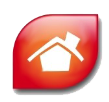 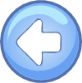 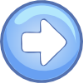 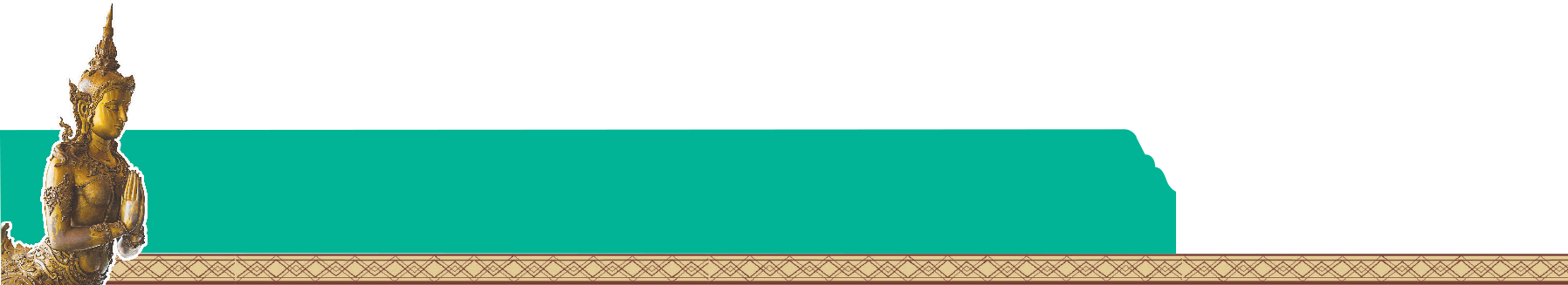 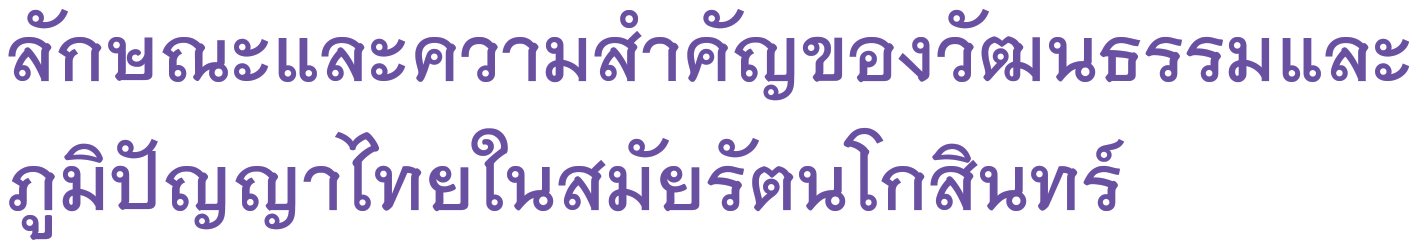 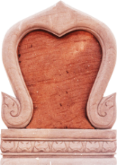 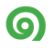 สภาพแวดล้อมทางธรรมชาติ
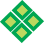 เรือ
เป็นพาหนะสำหรับใช้ในการสัญจรไปมาในแม่น้ำลำคลองและพาหนะ
ในการค้าขาย แบ่งออกอย่างกว้างๆ เป็น ๓ ประเภท
เรือขุด
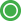 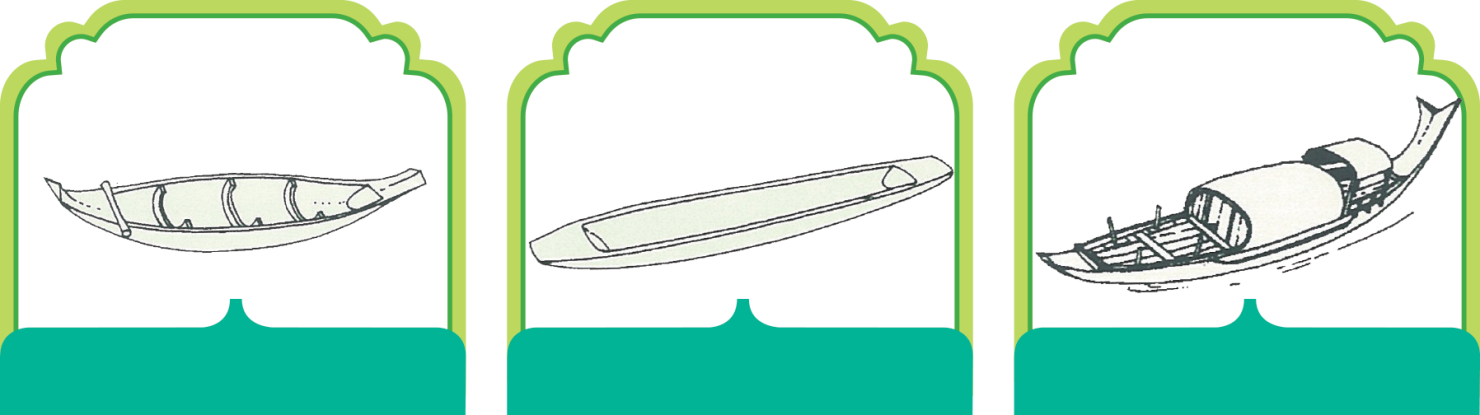 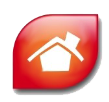 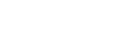 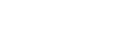 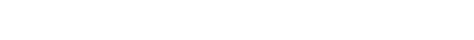 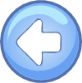 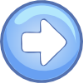 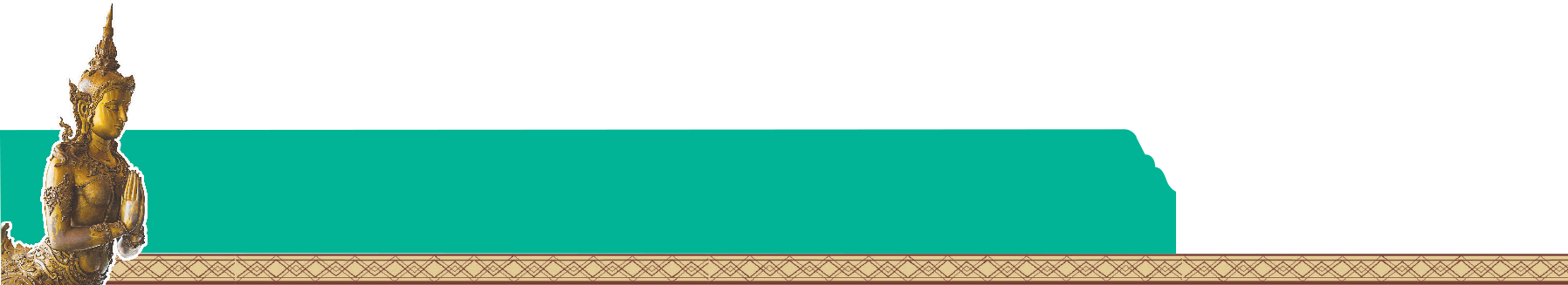 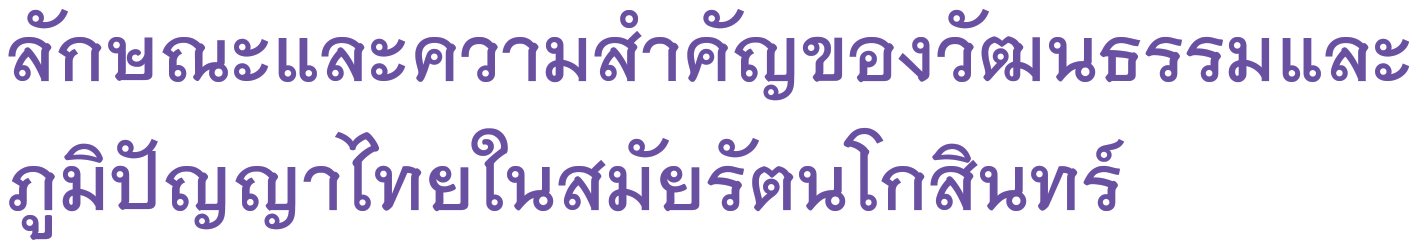 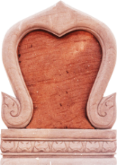 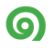 สภาพแวดล้อมทางธรรมชาติ
เรือมาดเสริมกราบ
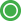 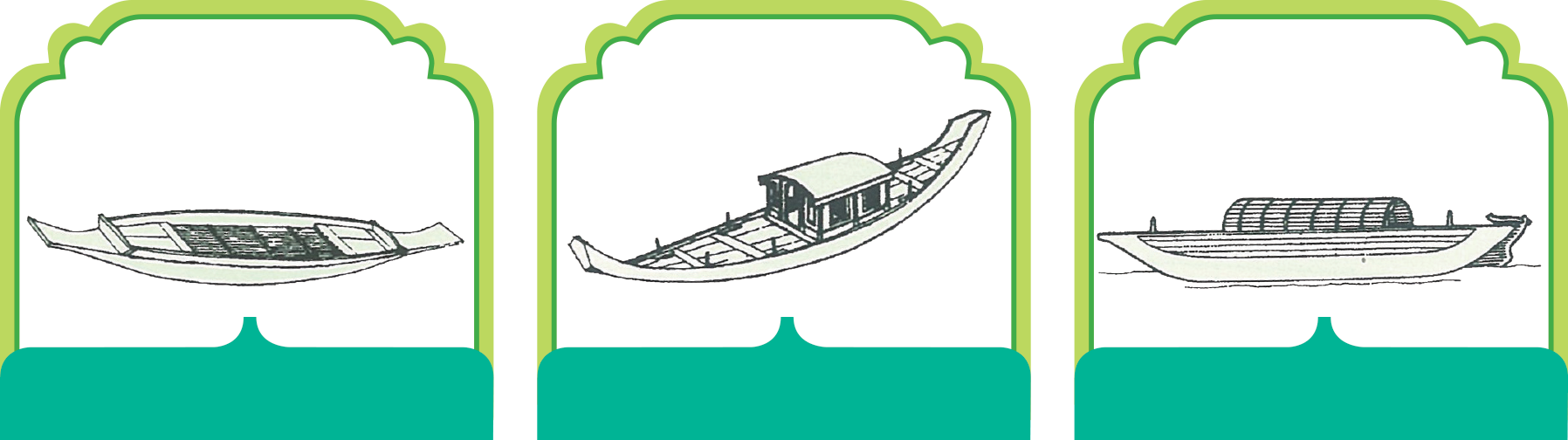 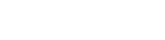 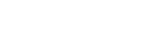 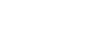 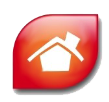 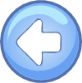 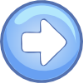 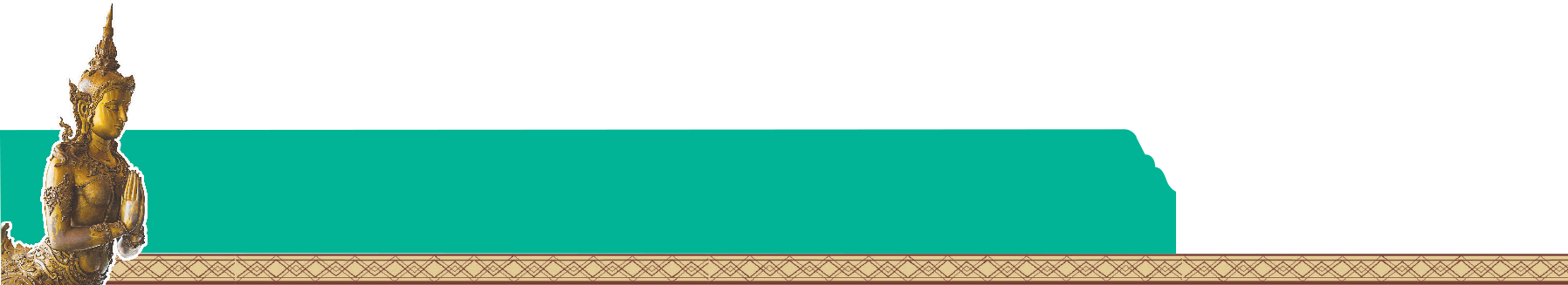 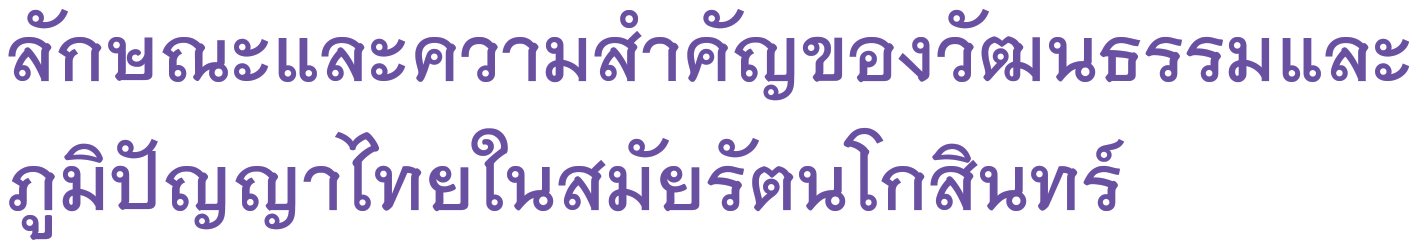 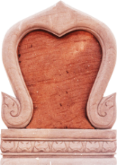 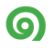 สภาพแวดล้อมทางธรรมชาติ
เป็นเรือที่ทำด้วยไม้กระดาน นำมาต่อขึ้นเป็นรูปเรือโดยอาศัยกงเป็น
เรือต่อ
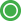 เครื่องยึด มีหลายชนิด เช่น เรือสำปั้น เรือเก๋ง เรือกอและเรือบด เรืออีแปะ เรือเอี้ยมจุ๊น
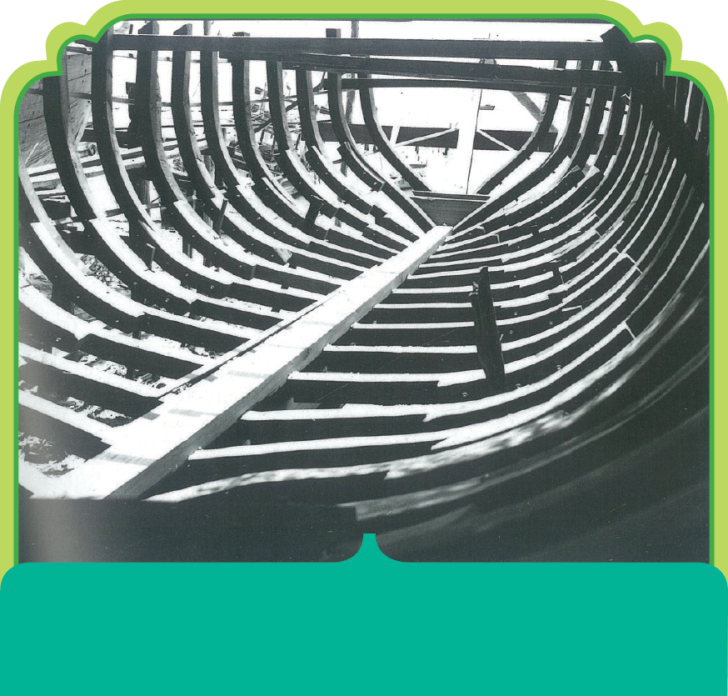 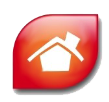 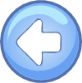 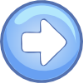 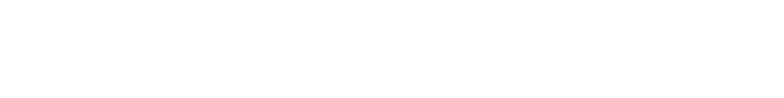 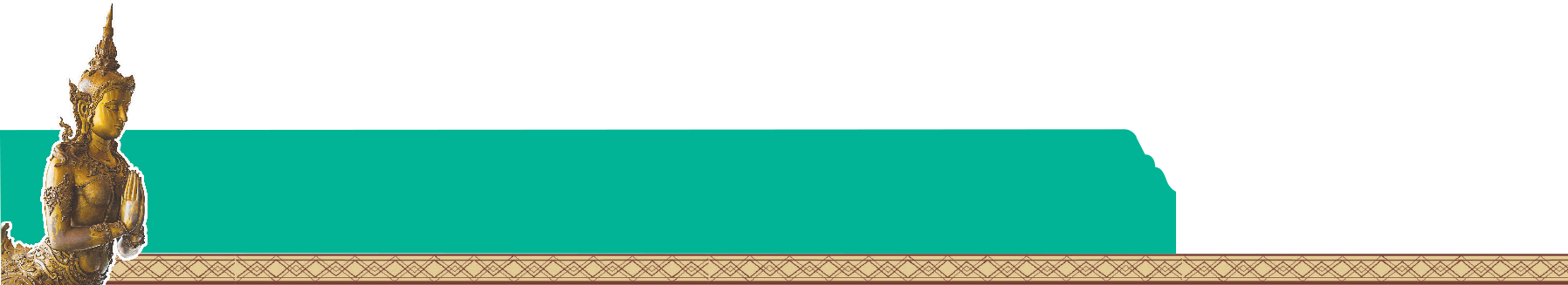 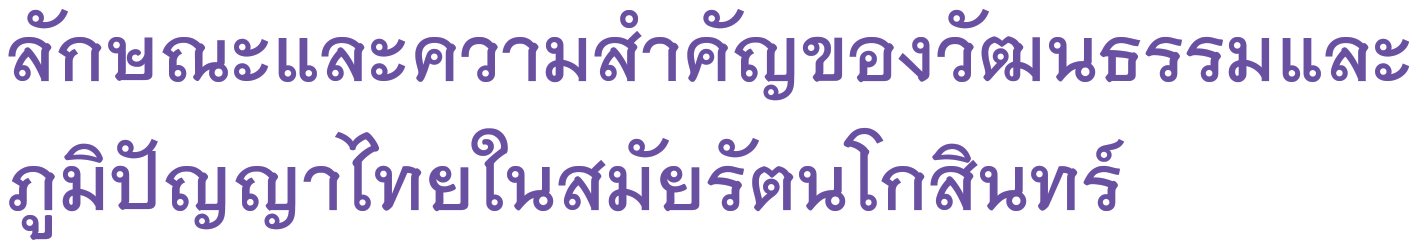 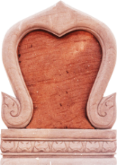 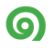 สภาพแวดล้อมทางธรรมชาติ
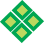 การละเล่นทางน้ำ
การละเล่นทางน้ำนับเป็นเอกลักษณ์ทางวัฒนธรรมและ
ภูมิปัญญาไทยที่เกิดขึ้นจากสภาพแวดล้อมทางธรรมชาติ พอถึงฤดูน้ำ ชาวบ้านในชนบทจะแจวเรือออกไปร่วมงานประเพณีไทย เช่น การพายเรือเล่นสักวา การแข่งเรือ
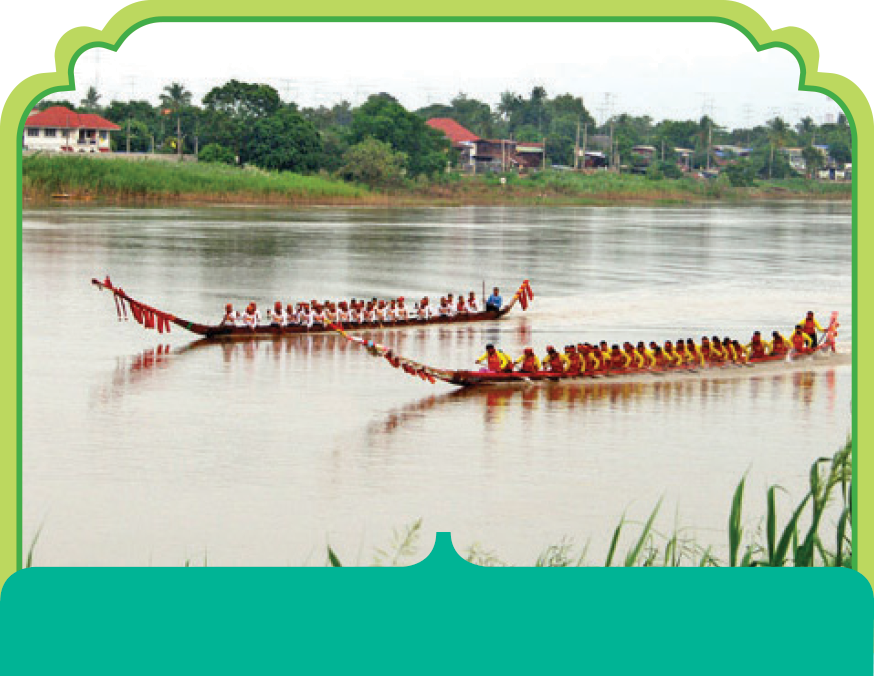 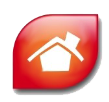 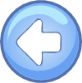 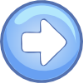 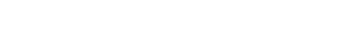 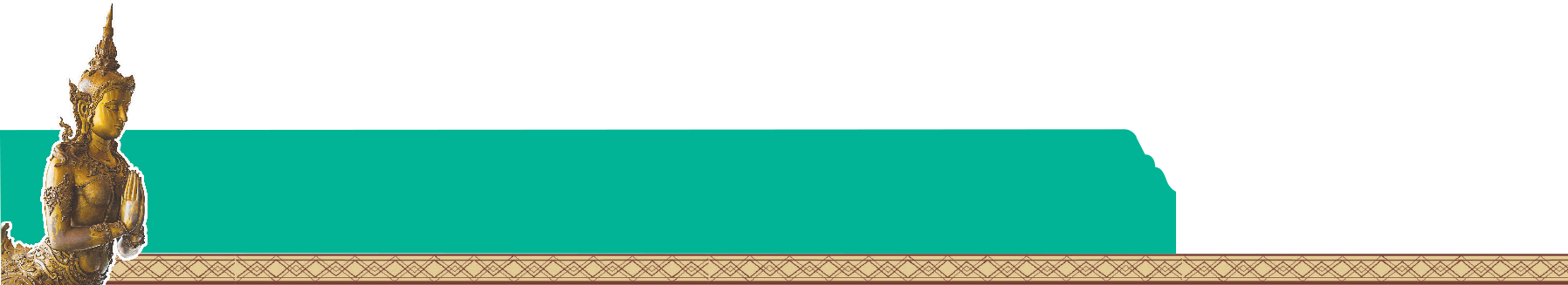 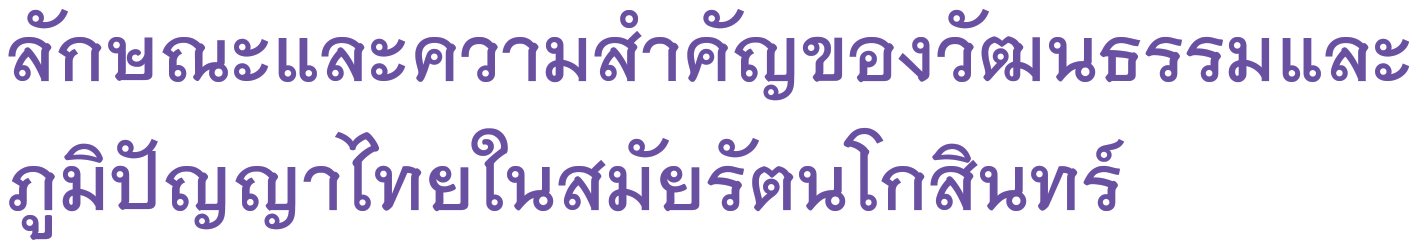 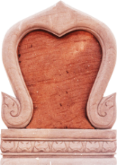 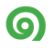 สภาพแวดล้อมทางธรรมชาติ
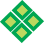 การละเล่นทางน้ำ
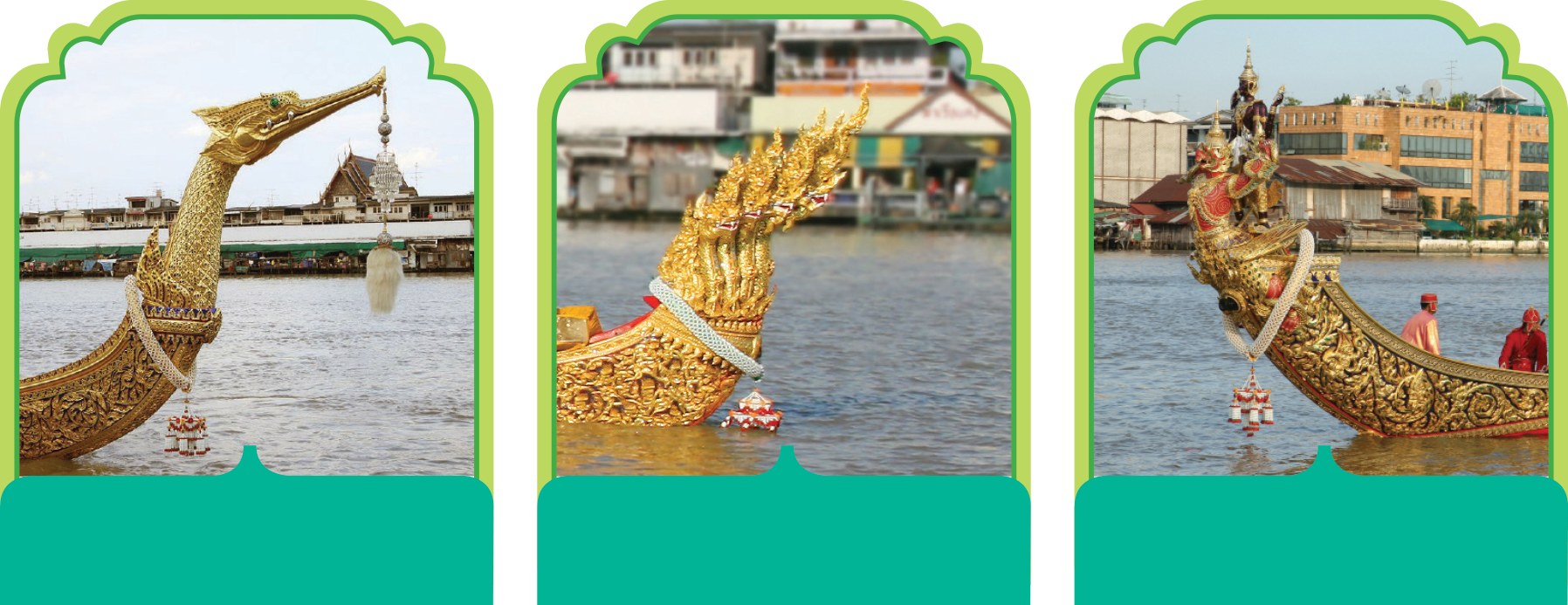 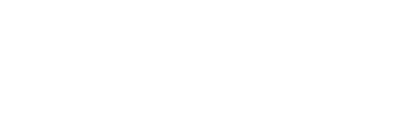 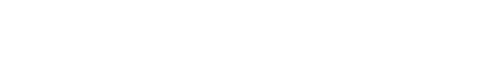 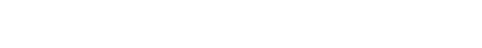 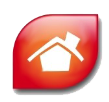 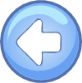 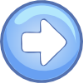 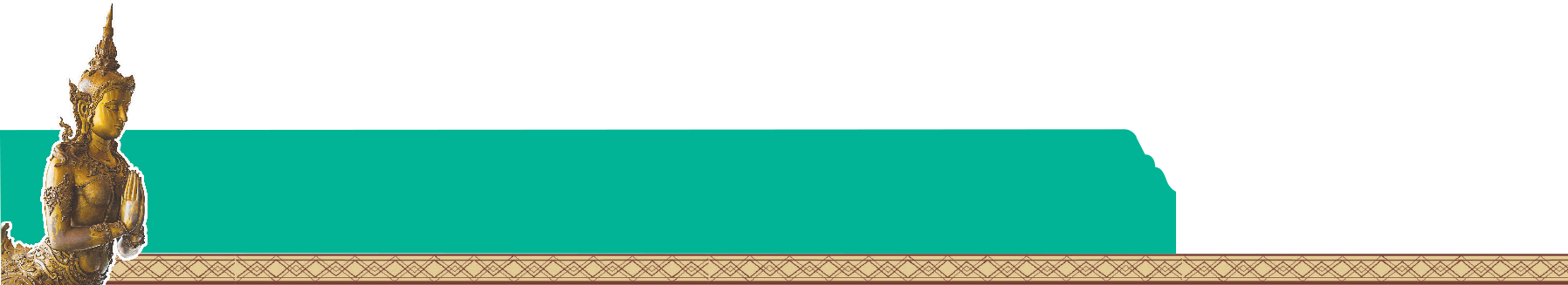 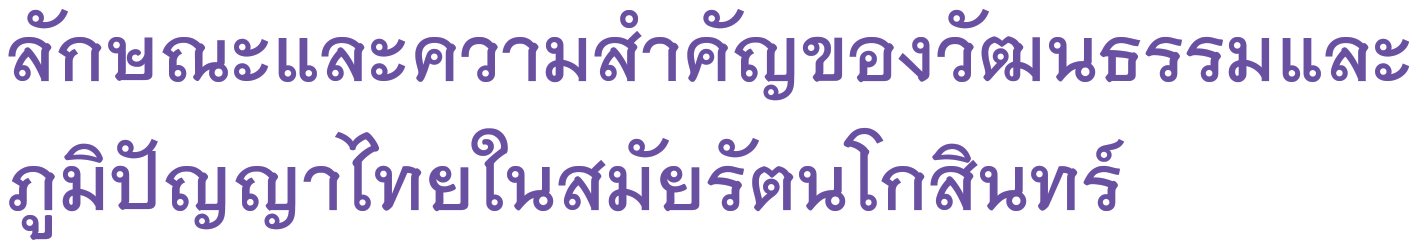 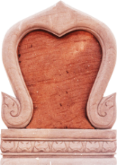 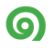 สภาพแวดล้อมทางธรรมชาติ
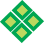 เรือนไทย
วิธีการก่อสร้างเรือนของเกษตรกรมักใช้วัสดุอย่างง่ายๆ เช่น ไม้ไผ่
ใบจาก เรียกว่า เรือนเครื่องผูก ส่วนบ้านเรือนที่สร้างขึ้นให้มั่นคงแข็งแรงของ ผู้มีฐานะมักสร้างด้วยเรือนเครื่องสับ
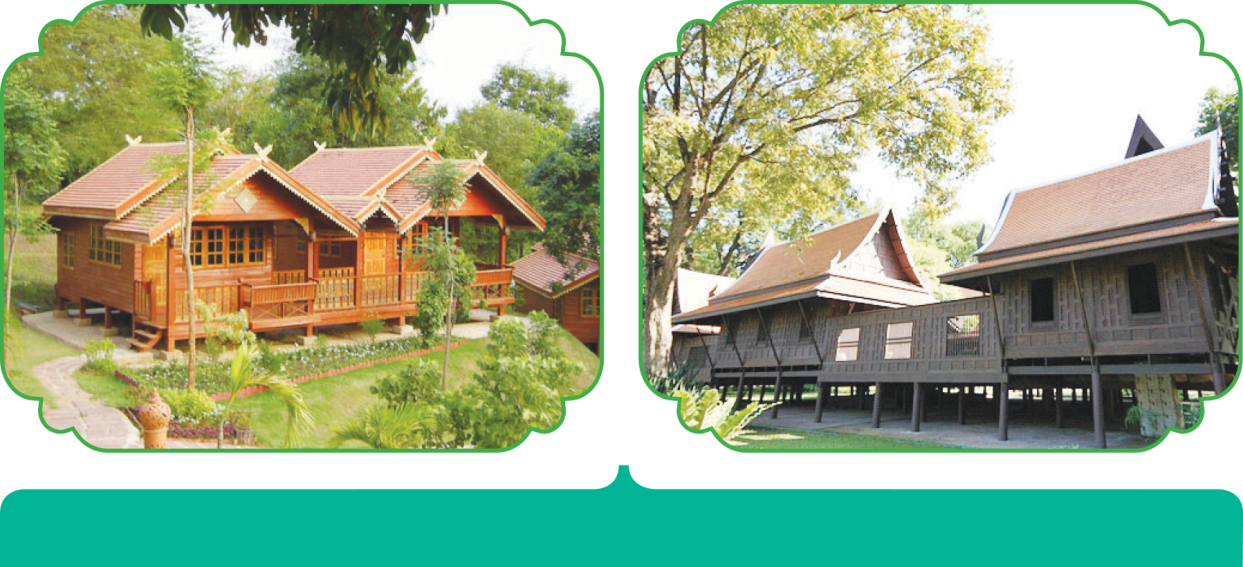 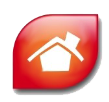 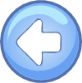 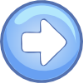 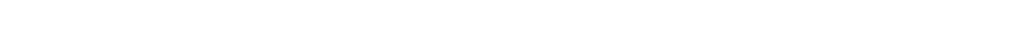 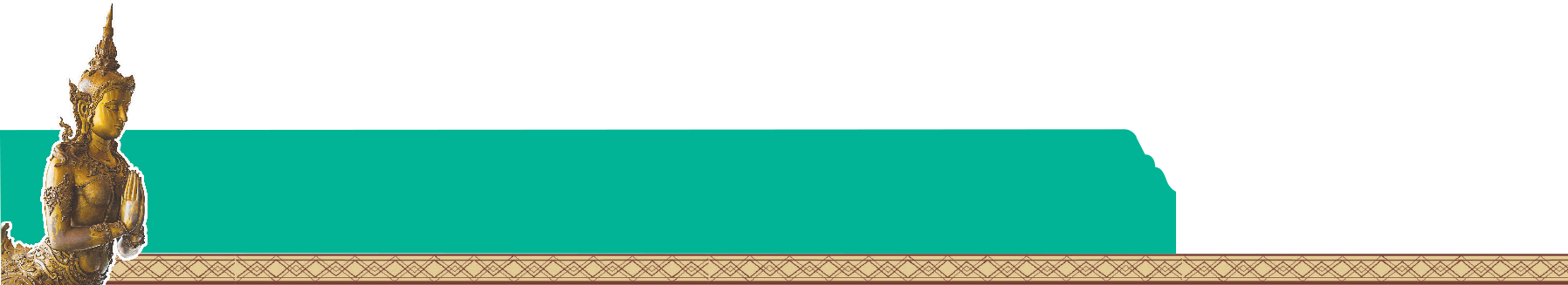 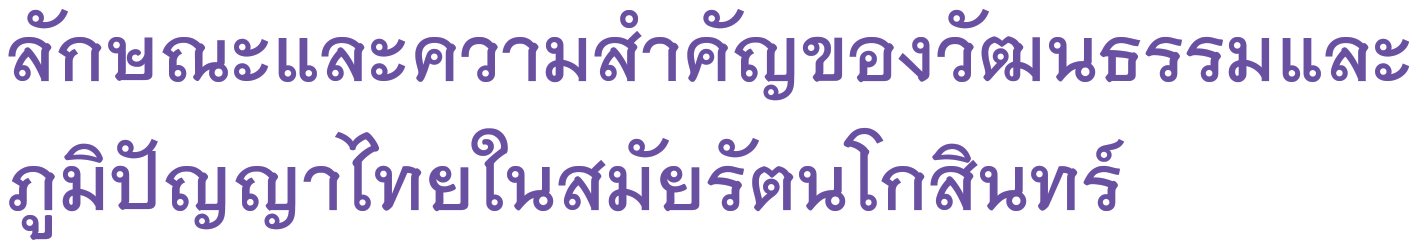 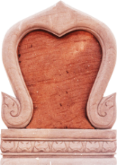 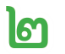 ความเชื่อและความศรัทธาในพระพุทธศาสนา
สังคมไทยสมัยรัตนโกสินทร์ คนไทยส่วนใหญ่นับถือพระพุทธศาสนา ส่งผลให้
น้อมนำหลักธรรมทางพระพุทธศาสนามาเป็นแบบแผนในการดำเนินชีวิตจนกลายเป็นเอกลักษณ์ทางวัฒนธรรมขึ้น
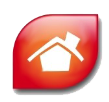 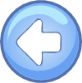 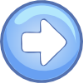 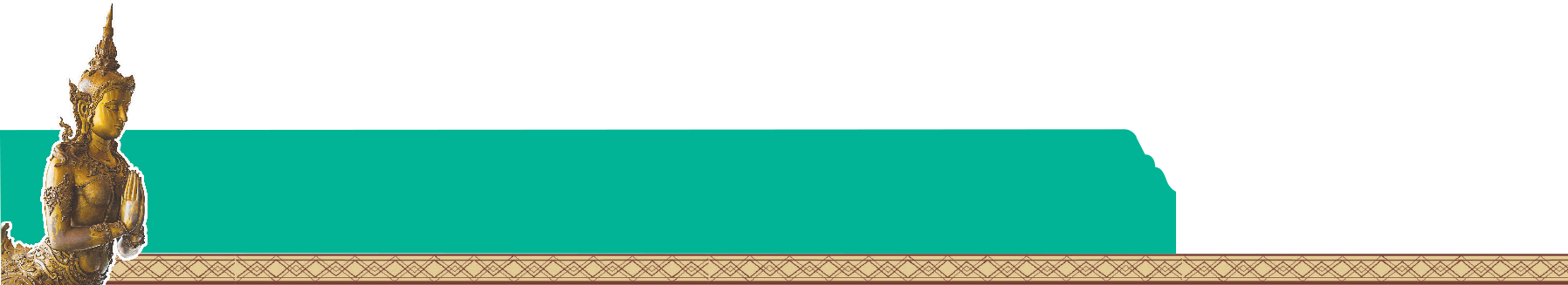 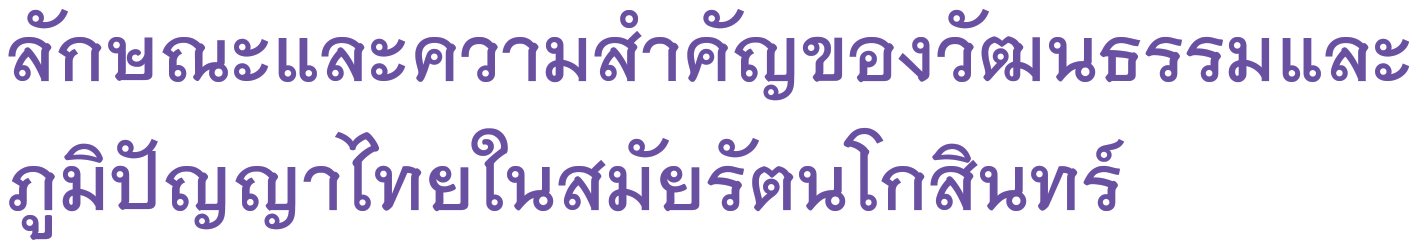 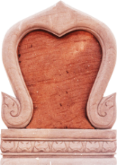 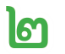 ความเชื่อและความศรัทธาในพระพุทธศาสนา
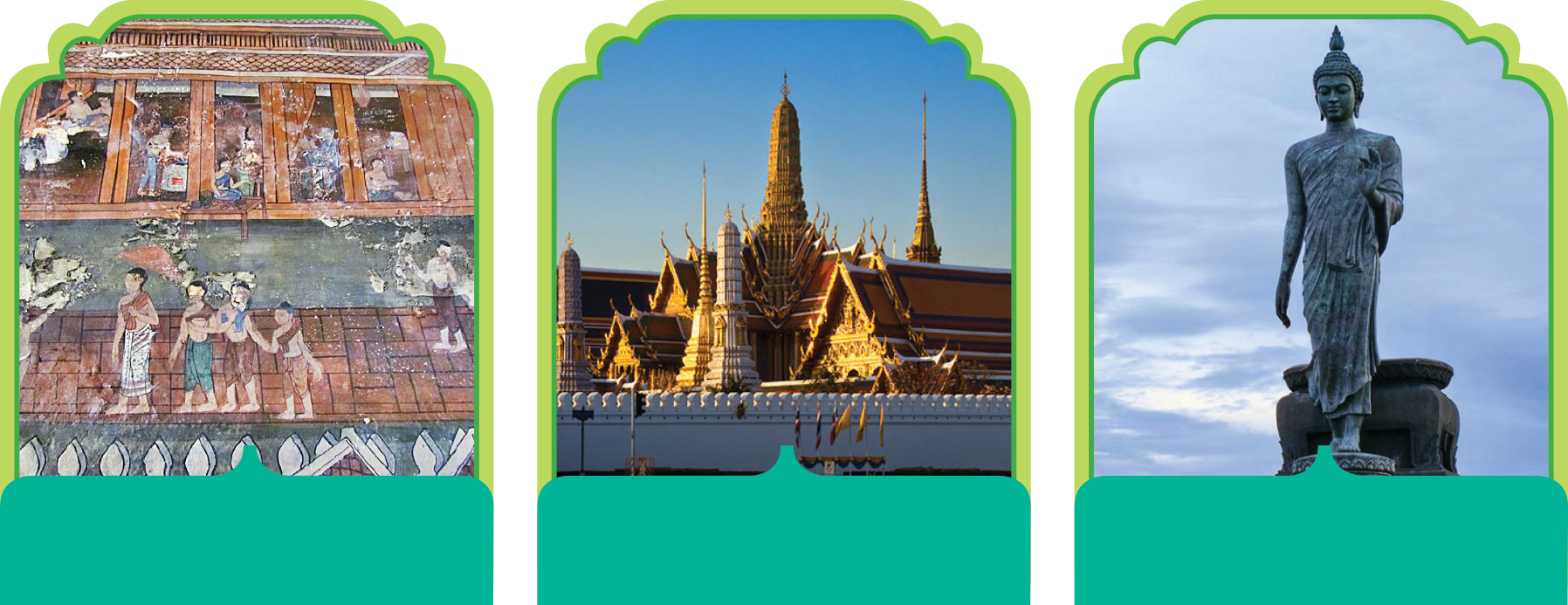 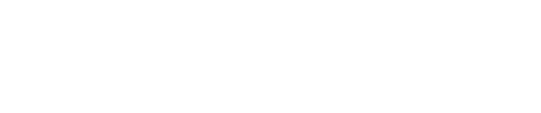 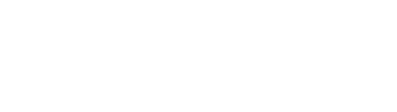 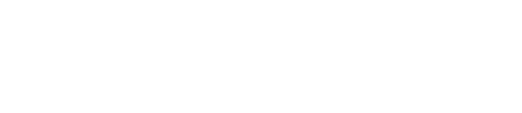 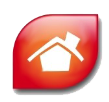 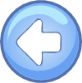 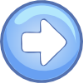 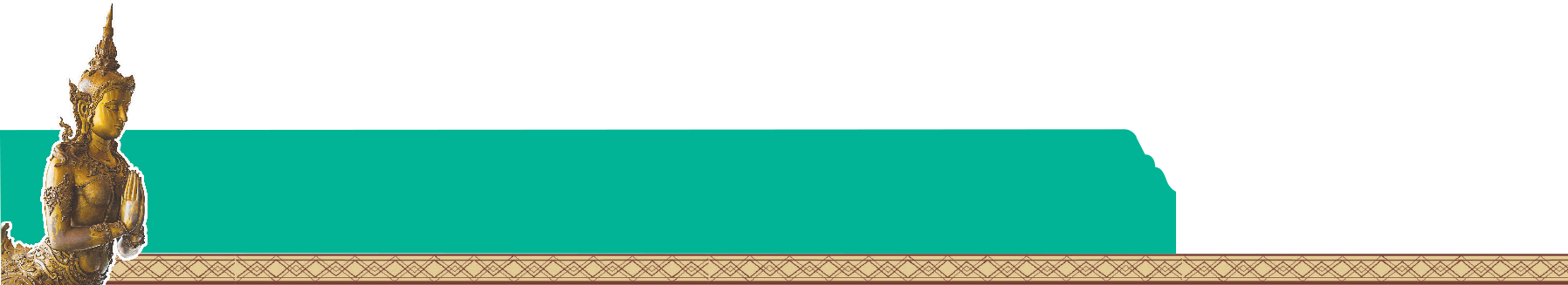 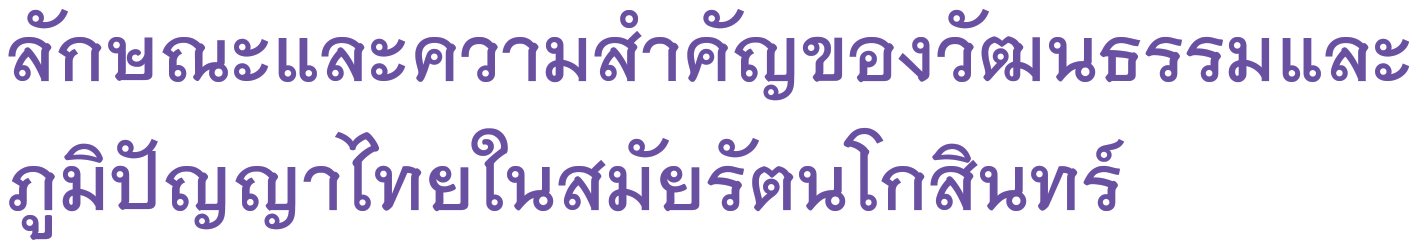 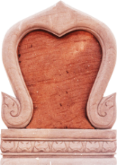 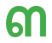 สถาบันพระมหากษัตริย์
พระมหากษัตริย์ราชวงศ์จักรีทุกพระองค์ได้ฟื้นฟูศิลปวัฒนธรรมของชาติให้
เจริญรุ่งเรือง ศิลปกรรมสาขาต่างๆ ไม่ว่าจะเป็นสถาปัตยกรรม จิตรกรรม วรรณกรรม นาฏกรรม และประณีตศิลป์ ล้วนได้รับการทำนุบำรุงให้เจริญงดงาม
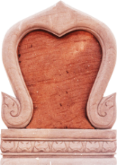 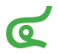 การรับวัฒนธรรมจากภายนอก
ในสมัยรัตนโกสินทร์ตอนต้น ศิลปกรรมไทยได้รับอิทธิพลจากวัฒนธรรมอินเดีย
และจีน ดังจะเห็นได้จากรูปแบบทางสถาปัตยกรรม จิตรกรรม และวรรณกรรม
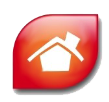 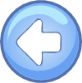 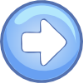 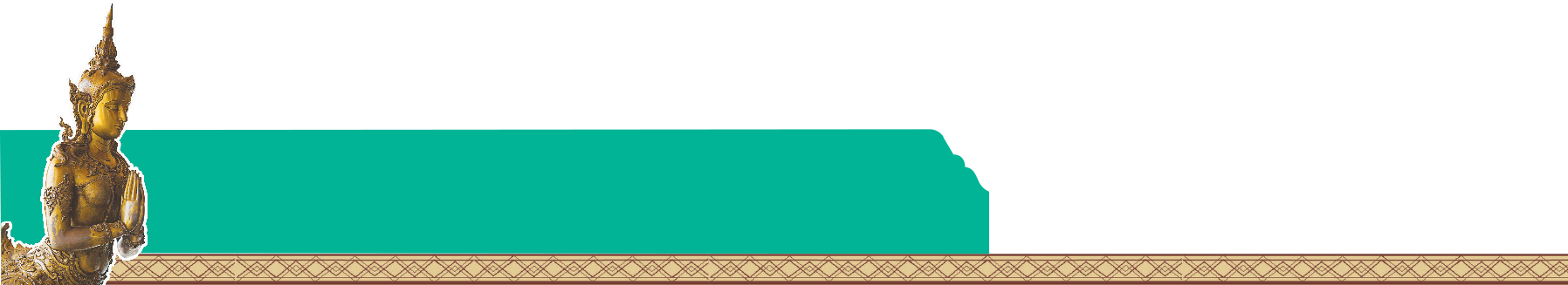 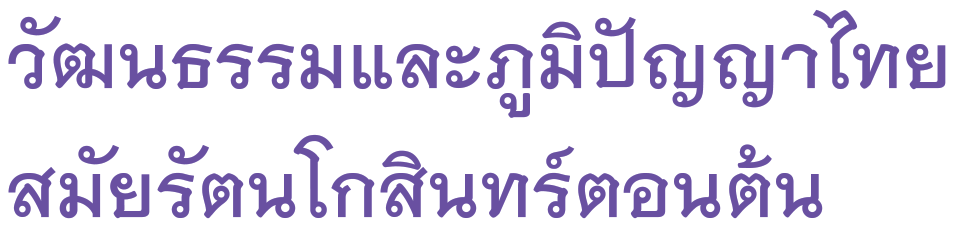 ศิลปกรรมไทย เริ่มตั้งแต่รัชสมัยพระบาทสมเด็จพระพุทธยอดฟ้าจุฬาโลกมหาราชเป็นต้นมา ได้มีการฟื้นฟูศิลปวัฒนธรรมและสร้างสรรค์จนมีลักษณะเฉพาะที่เรียกว่า “ศิลปะรัตนโกสินทร์”
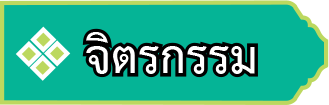 งานจิตรกรรมในสมัยรัตนโกสินทร์ตอนต้น ส่วนใหญ่เป็นจิตรกรรมที่เขียนบนผนังอาคารพระอุโบสถหรือพระวิหารจนถึงเพดานให้พุทธศาสนิกชนเกิดศรัทธา
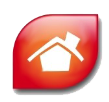 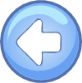 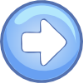 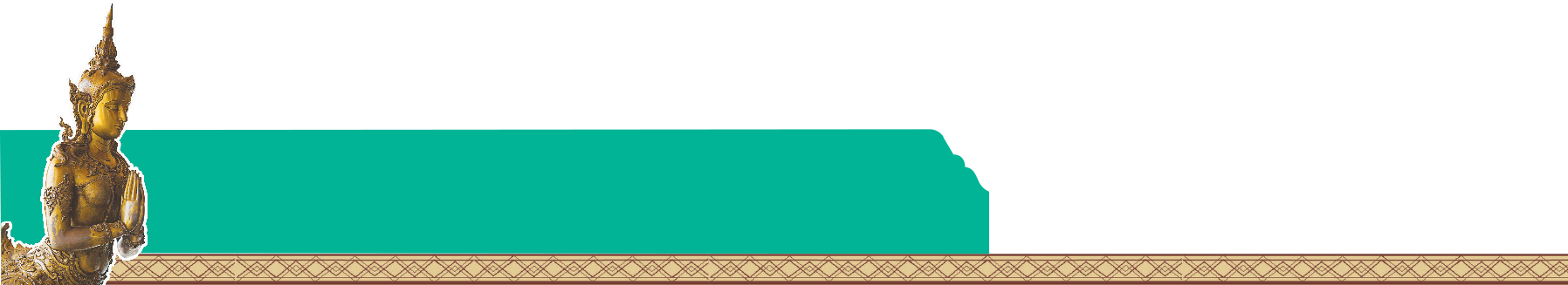 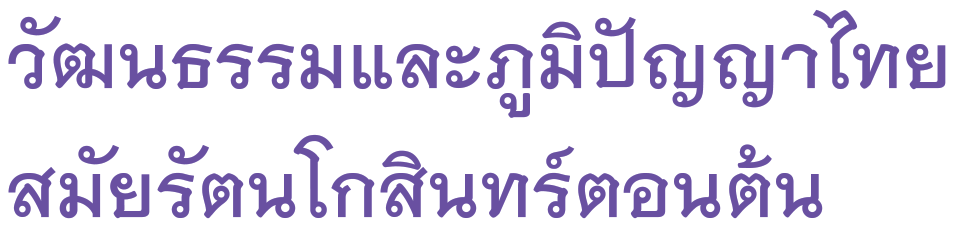 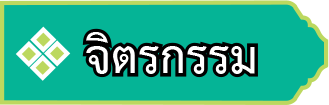 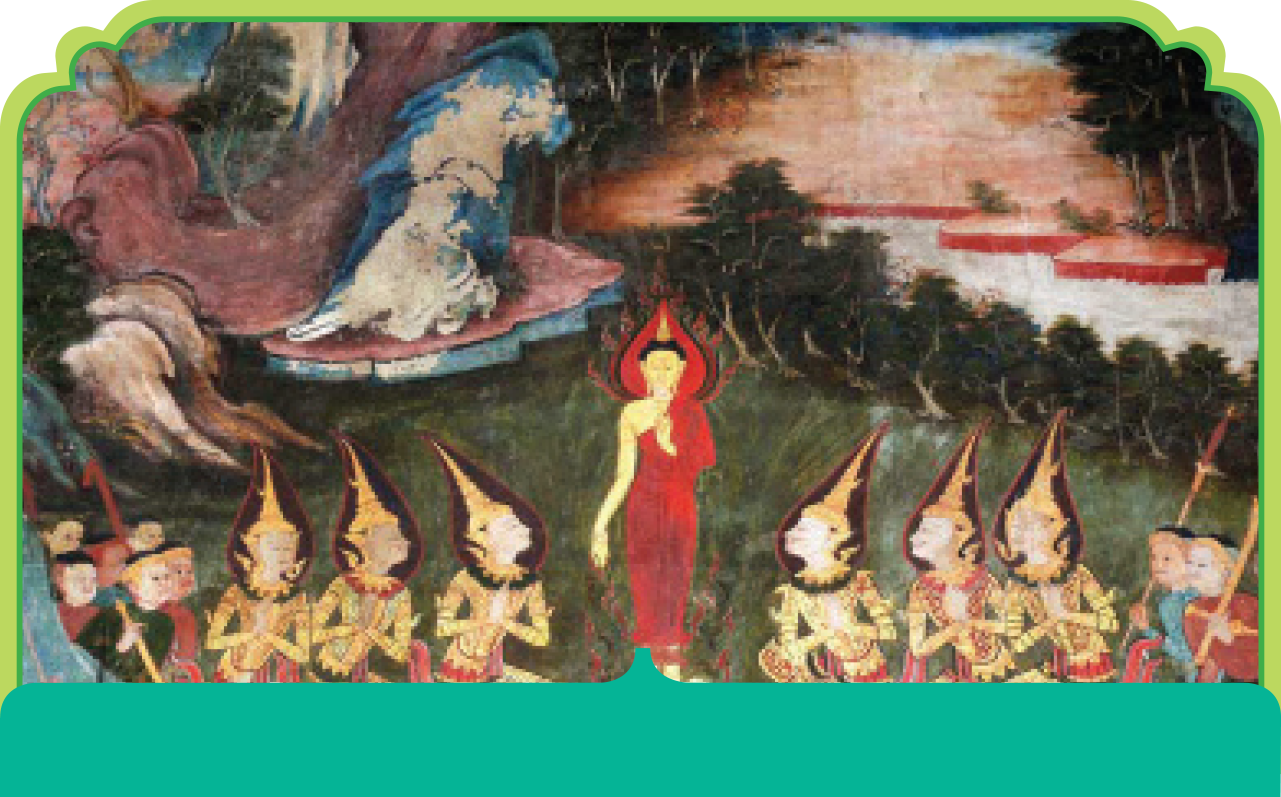 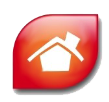 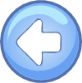 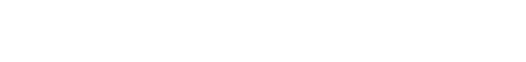 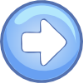 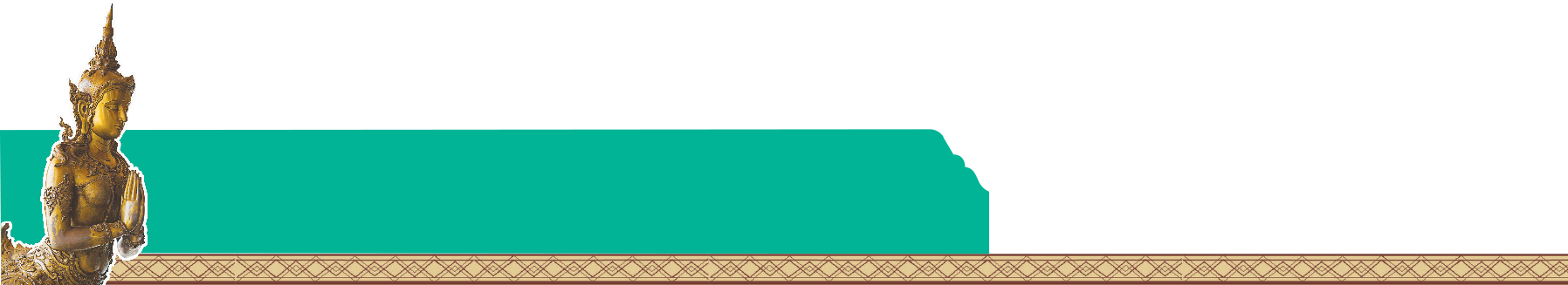 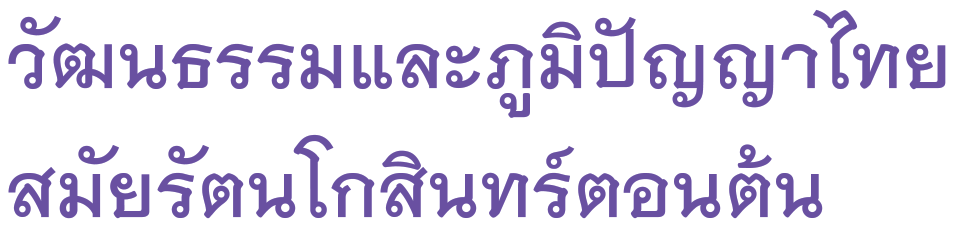 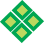 ประติมากรรม
ในรัชสมัยพระบาทสมเด็จพระพุทธยอดฟ้าจุฬาโลกมหาราช
ผลงานประติมากรรมยังมีไม่มากนัก ส่วนใหญ่เป็นการปั้นพระพุทธรูป
พระพุทธรูปที่สำคัญ ซึ่งสร้างในรัชกาลนี้ ได้แก่ พระพุทธธรรมมิศราช โลกธาตุดิลก งานประติมากรรมในสมัยรัชกาลที่ ๓ ที่สำคัญคือ พระพุทธตรีโลกเชษฐ์ พระประธานในพระอุโบสถวัดสุทัศนเทพวรารามราชวรมหาวิหาร
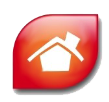 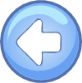 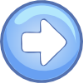 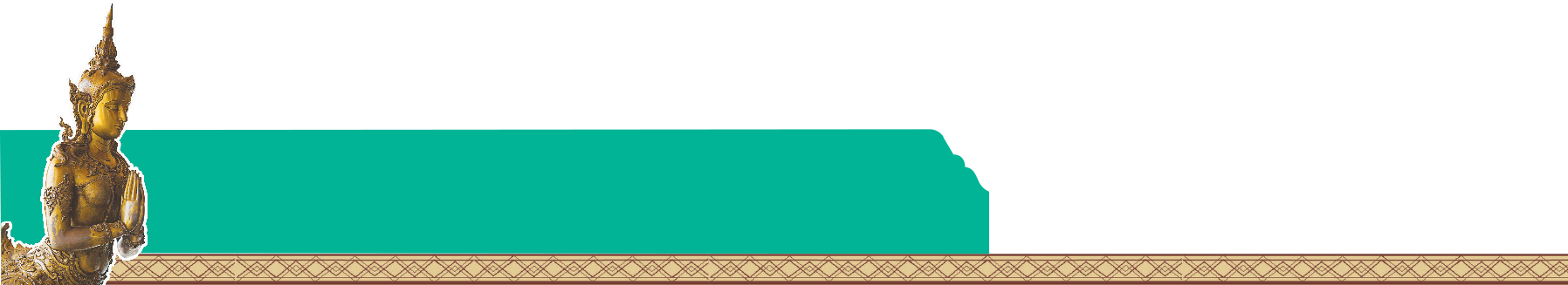 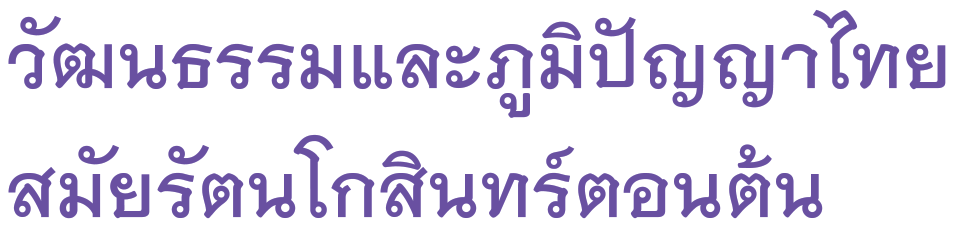 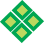 ประติมากรรม
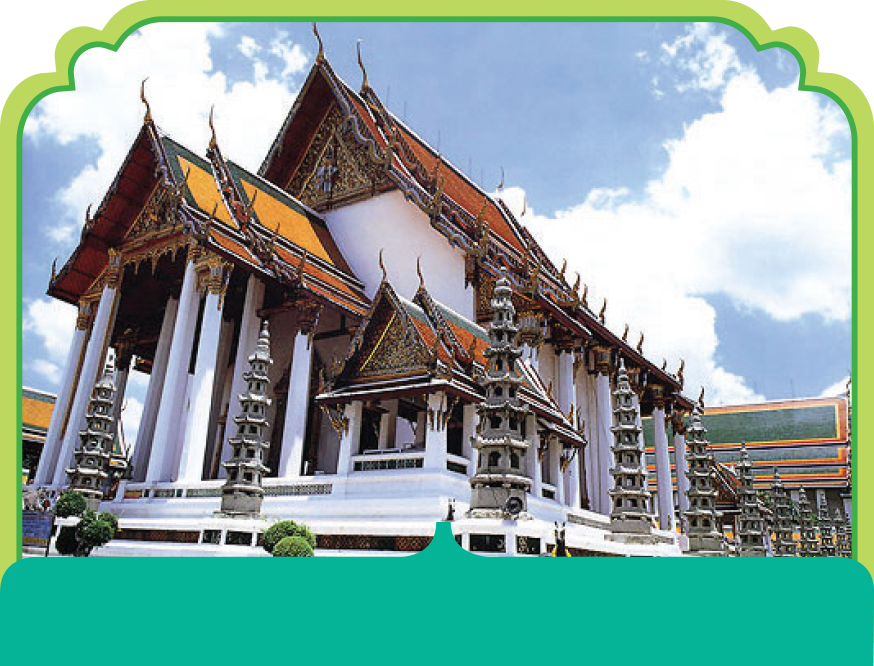 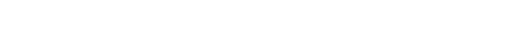 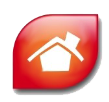 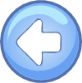 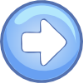 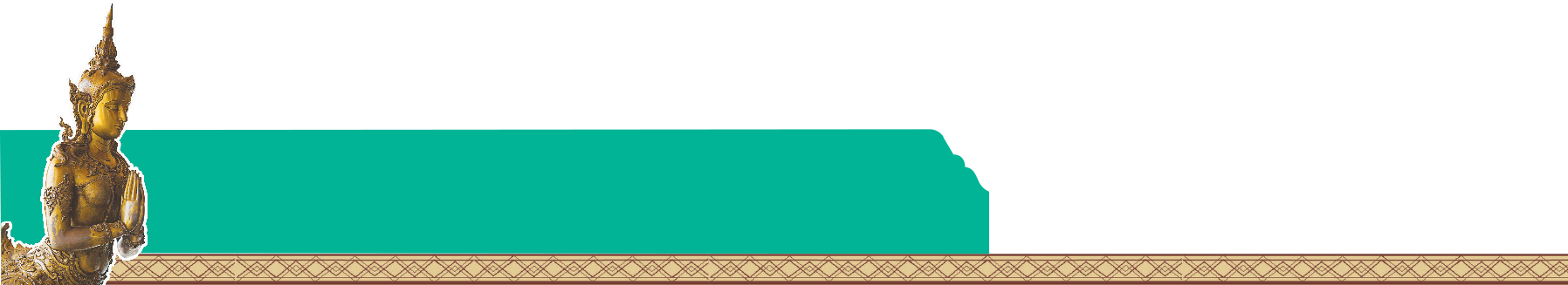 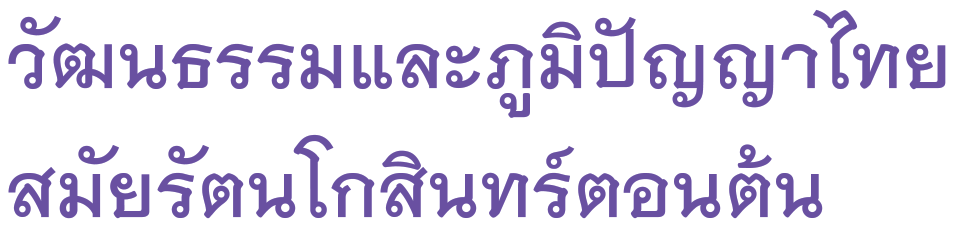 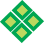 สถาปัตยกรรม
สถาปัตยกรรมสมัยรัตนโกสินทร์ตอนต้น เป็นแบบแผน
ที่เรียกว่าถอดแบบมาจากสมัยอยุธยา สถาปัตยกรรมที่โดดเด่นคือ พระบรมมหาราชวัง มีการสร้างวัดพระศรีรัตนศาสดารามเป็นวัดในพระราชวังเช่นเดียวกับวัดพระศรีสรรเพชญ์และมีวังหน้า เรียกว่า พระราชวังบวรสถานมงคล วังหลวงเรียกว่า พระบรมมหาราชวัง วังหลังเรียกว่า พระราชวังบวรสถานพิมุข
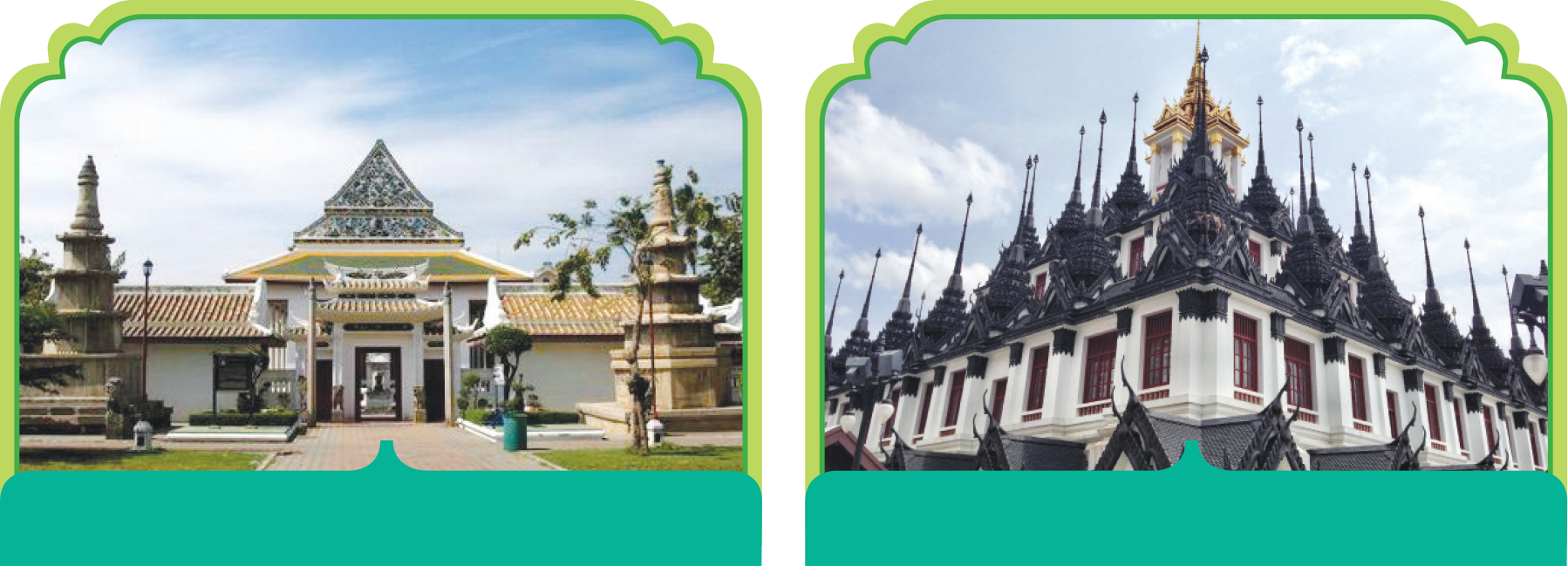 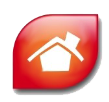 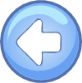 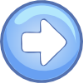 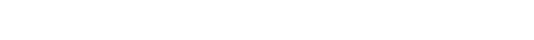 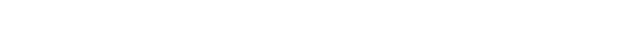 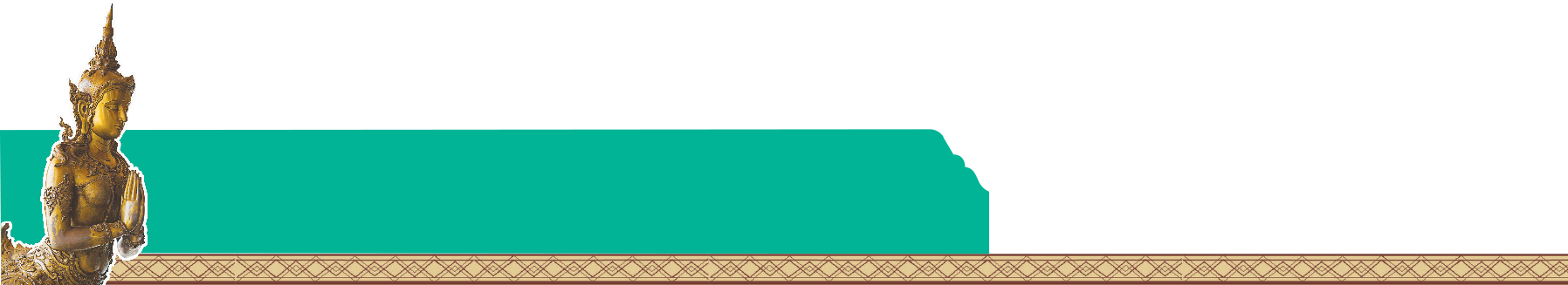 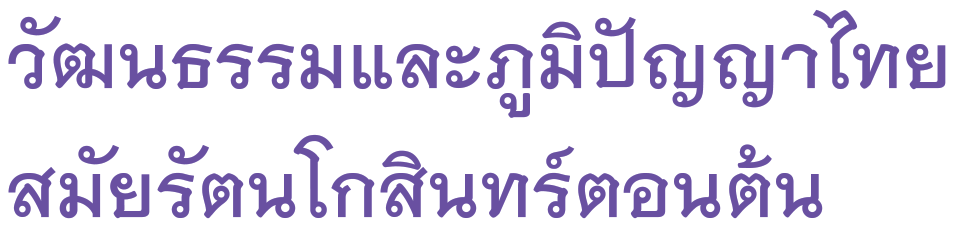 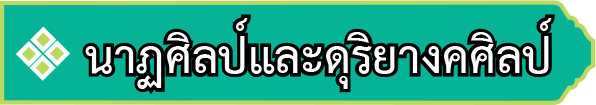 สมัยรัตนโกสินทร์ตอนต้น เครื่องดนตรีในสมัยรัตนโกสินทร์ตอนต้นคล้ายคลึงกับดนตรีที่มีมาแต่ครั้งสุโขทัยและอยุธยาโดยมีอยู่ ๓ แบบ คือ ปี่พาทย์ มโหรี และเครื่องสาย สำหรับเพลงที่ใช้บรรเลงจะมีทั้งเพลงที่ใช้ดนตรีบรรเลงโดยไม่มีคนร้อง เช่น เพลงโหมโรง เพลงหน้าพาทย์
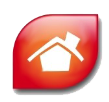 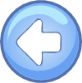 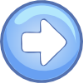 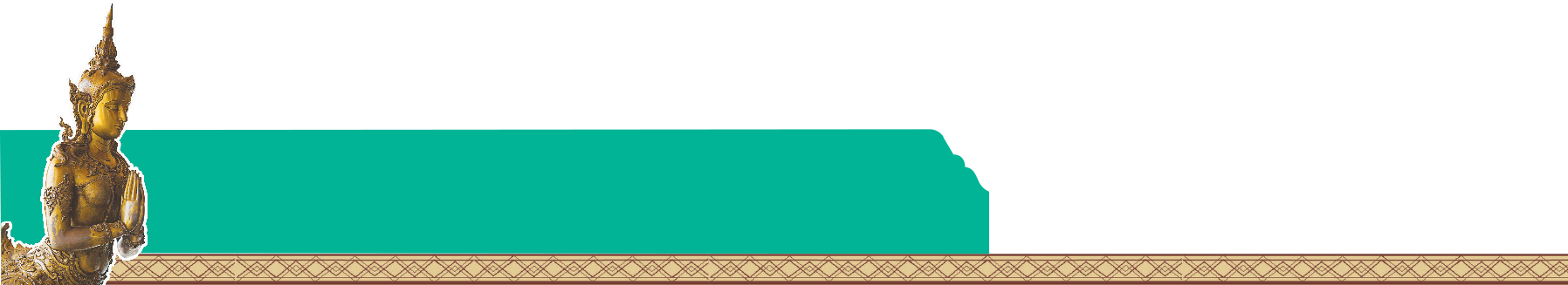 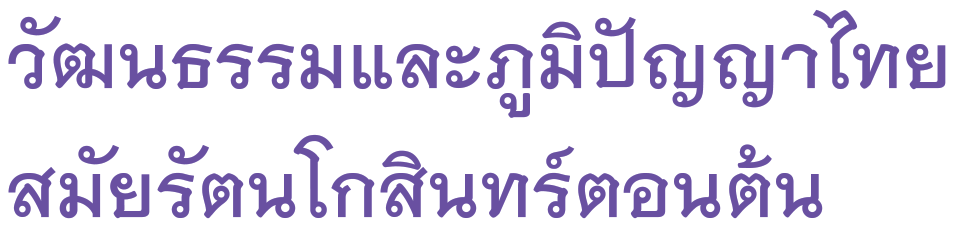 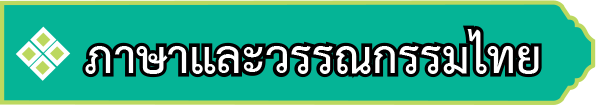 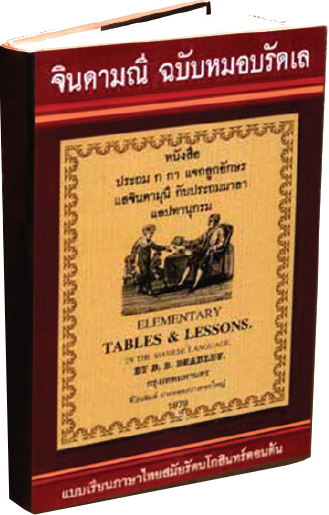 ยังคงเป็นแบบแผนเดียวกับสมัยอยุธยา เมื่อตั้งกรุงเทพฯ เป็นราชธานี คนไทยที่เคยอยู่กรุงศรีอยุธยาและกรุงธนบุรีคงจะอพยพมาอยู่เมืองหลวงแห่งใหม่และใช้ภาษาถิ่นอยุธยาเป็นหลักดัง ปรากฏ ว่ามีการใช้หนังสือจินดามณีเป็นตำราเรียนจนถึงสมัยรัชกาลที่ ๕
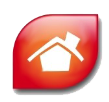 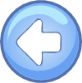 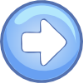 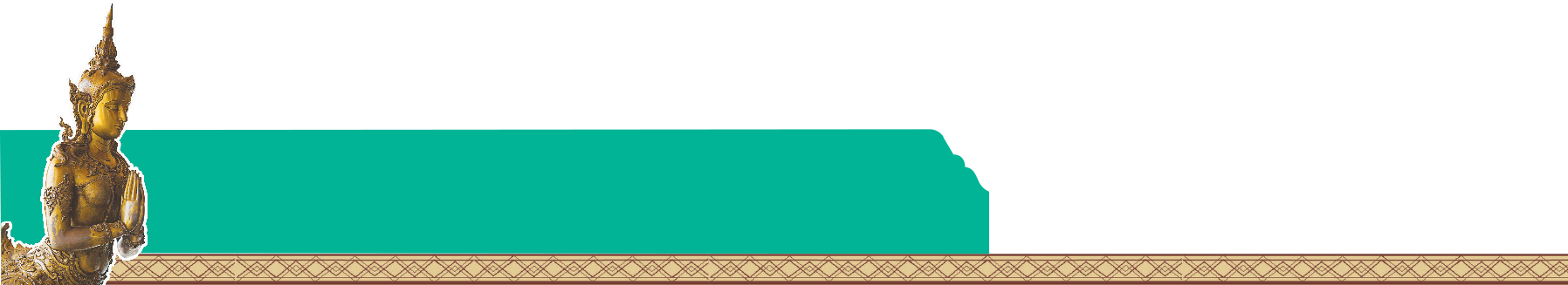 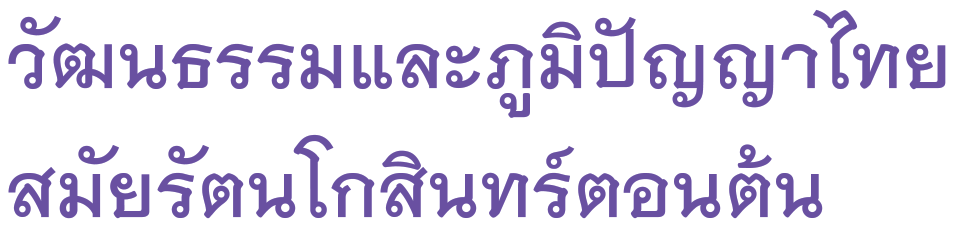 วรรณกรรมมีพัฒนาการสืบเนื่องมาจากปลายสมัยอยุธยาและธนบุรี วรรณกรรมยุคนี้มีทั้งร้อยแก้ว และร้อยกรองประเภทโคลงฉันท์ กาพย์ กลอน มีทั้งนิยาย บทพรรณนา สุภาษิต พระบาทสมเด็จพระพุทธยอดฟ้าจุฬาโลกมหาราช ทรงพระราชนิพนธ์และให้กวีเรียบเรียงเรื่องต่างๆ เช่น นิราศรบพม่าที่ท่าดินแดง งานแปลจากวรรณกรรมเอเชีย
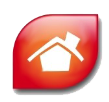 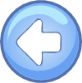 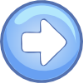 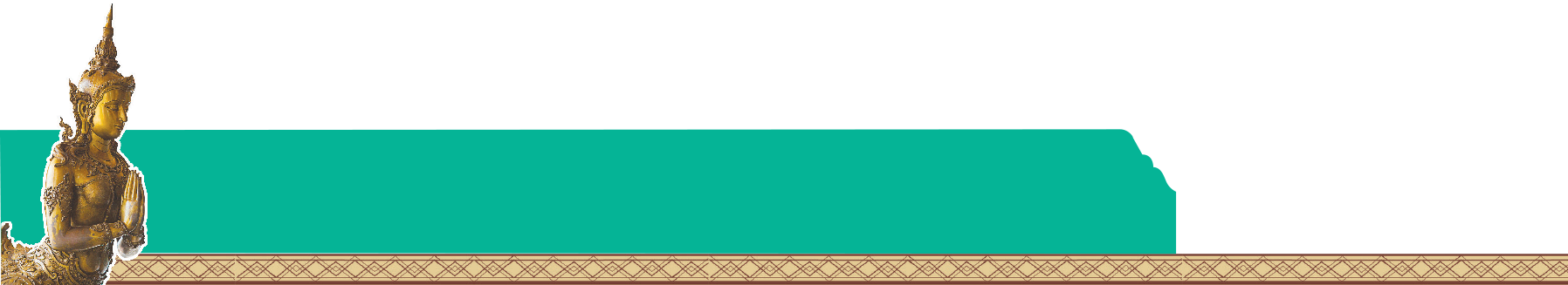 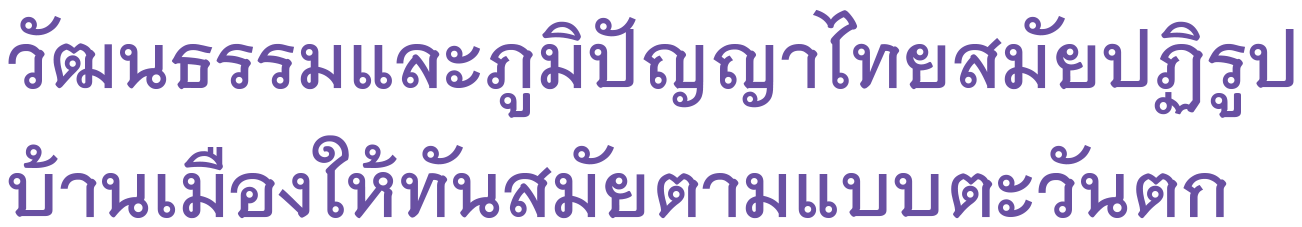 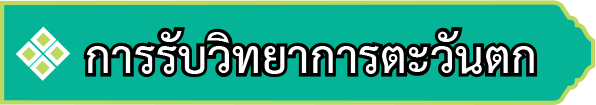 วิทยาการตะวันตกแพร่เข้ามาสู่สังคมไทยโดยมิชชันนารี นิกายโปรเตสแตนต์ เช่น การศึกษาแบบใหม่ การพิมพ์ กิจการหนังสือพิมพ์ การแพทย์ การศึกษาภาษาอังกฤษเข้ามาสู่สังคมไทย โดยเฉพาะนายแพทย์ แดน บีช แบรดเลย์ ได้นำเครื่องพิมพ์และได้จัดตั้งโรงพิมพ์ขึ้นทำให้ความรู้ที่เคยจำกัดเฉพาะชนชั้นสูงได้แพร่สู่สังคมไทยมากขึ้น
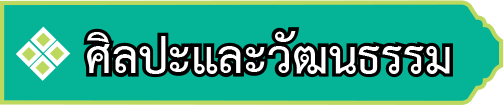 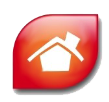 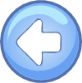 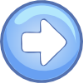 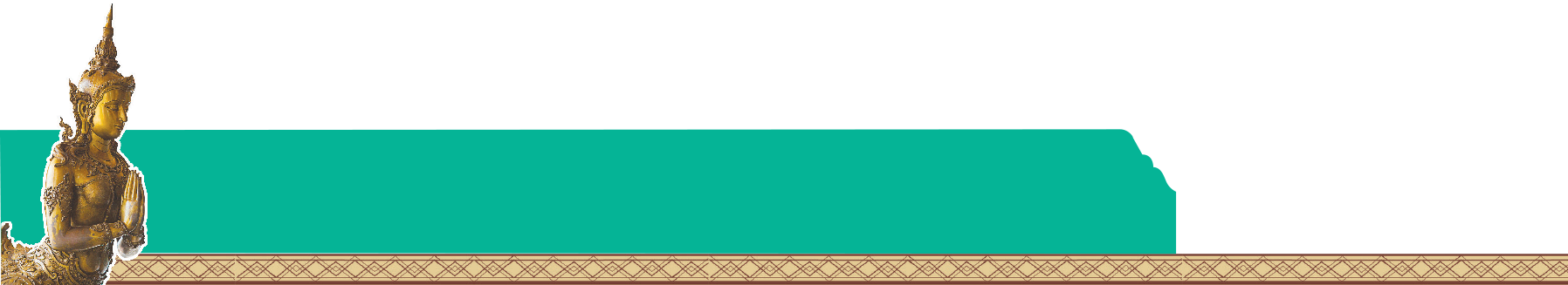 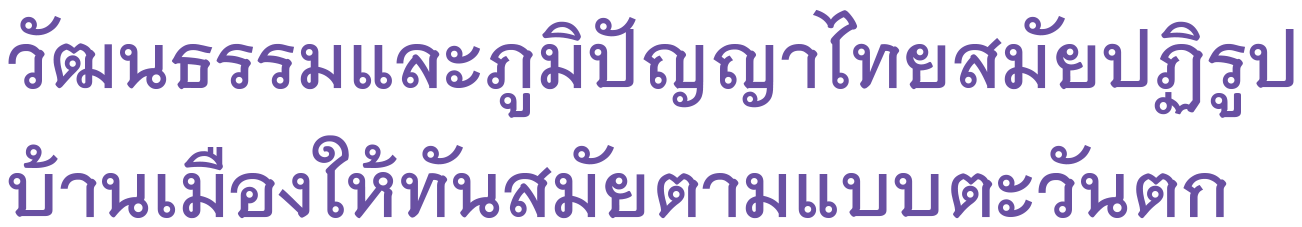 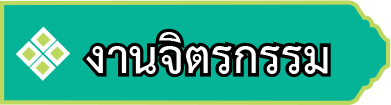 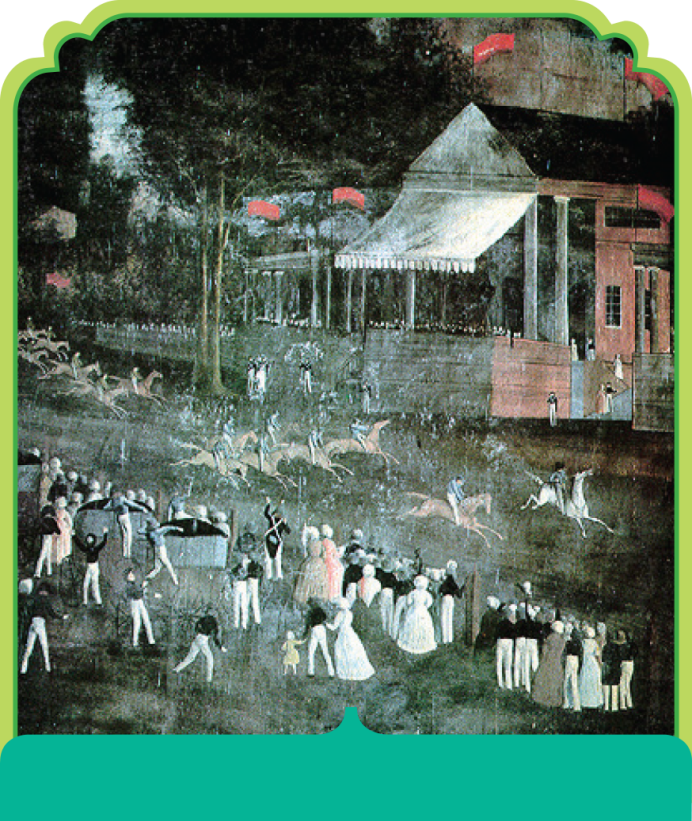 ขรัวอินโข่ง ที่นำจิตรกรรมแบบตะวันตกมาวาดภาพเน้นแสงและเงา เทียนวรรณซึ่งสนใจแนวคิดการปกครองแบบประชาธิปไตย ซึ่งแนวคิดดังกล่าวนี้นับเป็นพื้นฐานสำคัญต่อการรองรับวัฒนธรรมตะวันตกที่หลั่งไหลเข้ามาอย่างต่อเนื่องสืบถึงปัจจุบัน
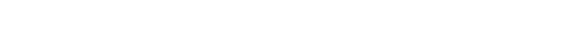 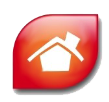 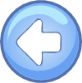 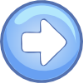 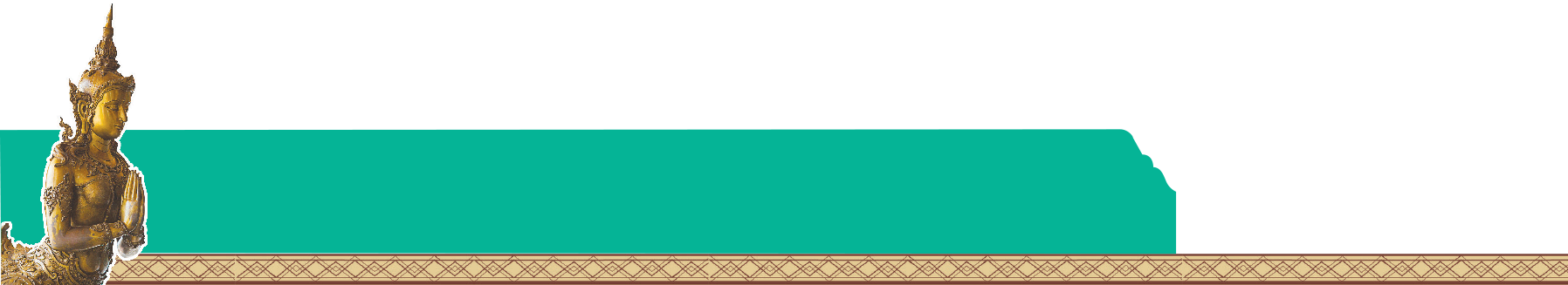 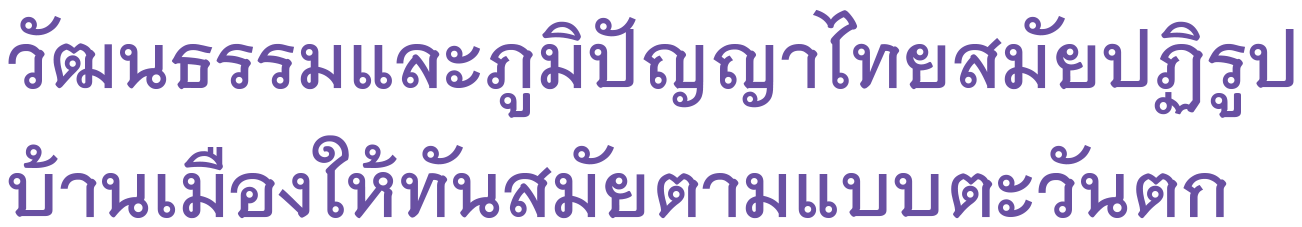 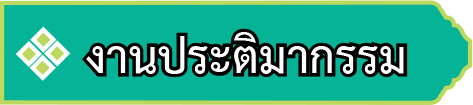 ส่วนใหญ่เป็นงานหล่อพระพุทธรูป เช่น พระสัมพุทธพรรณี พระพุทธชินราชจำลอง ซึ่งเป็นพระประธานในวัดราชบพิธสถิตมหาสีมารามราชวรวิหาร ประติมากรรมยุคนี้มีความโดดเด่นเรื่องการรับอิทธิพลตะวันตก เช่น การปั้นพระพุทธรูปให้เหมือนมนุษย์ยิ่งขึ้น
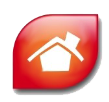 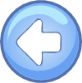 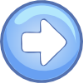 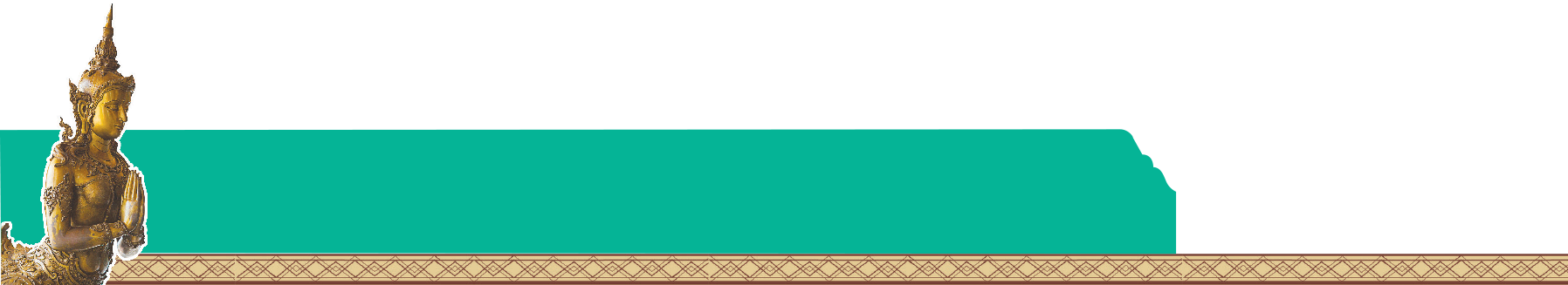 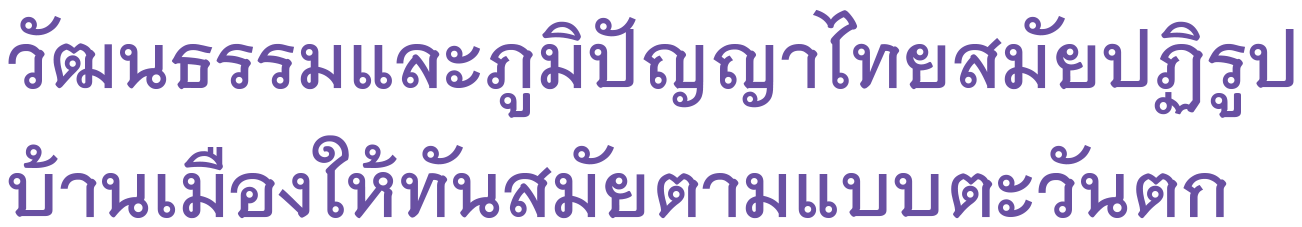 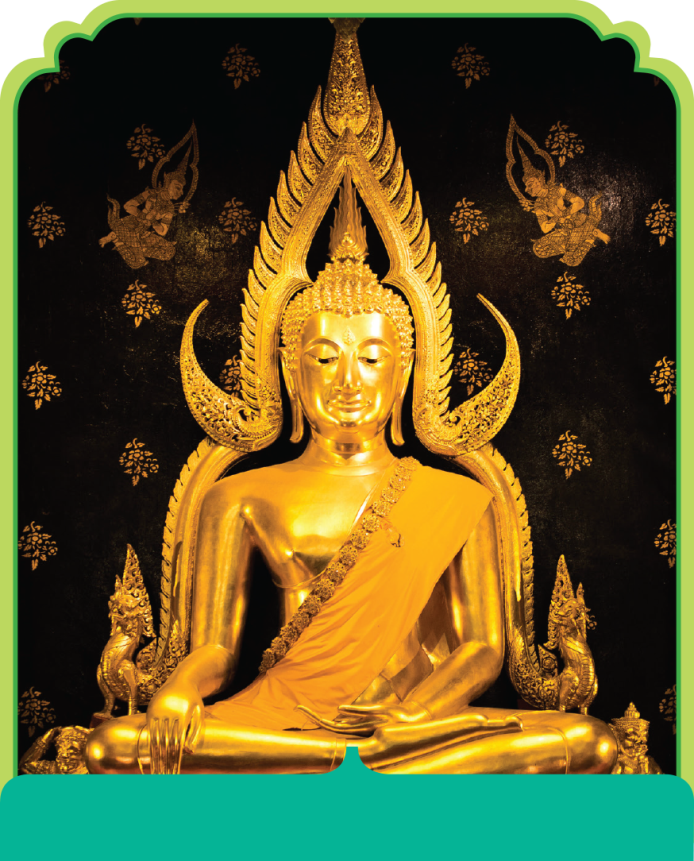 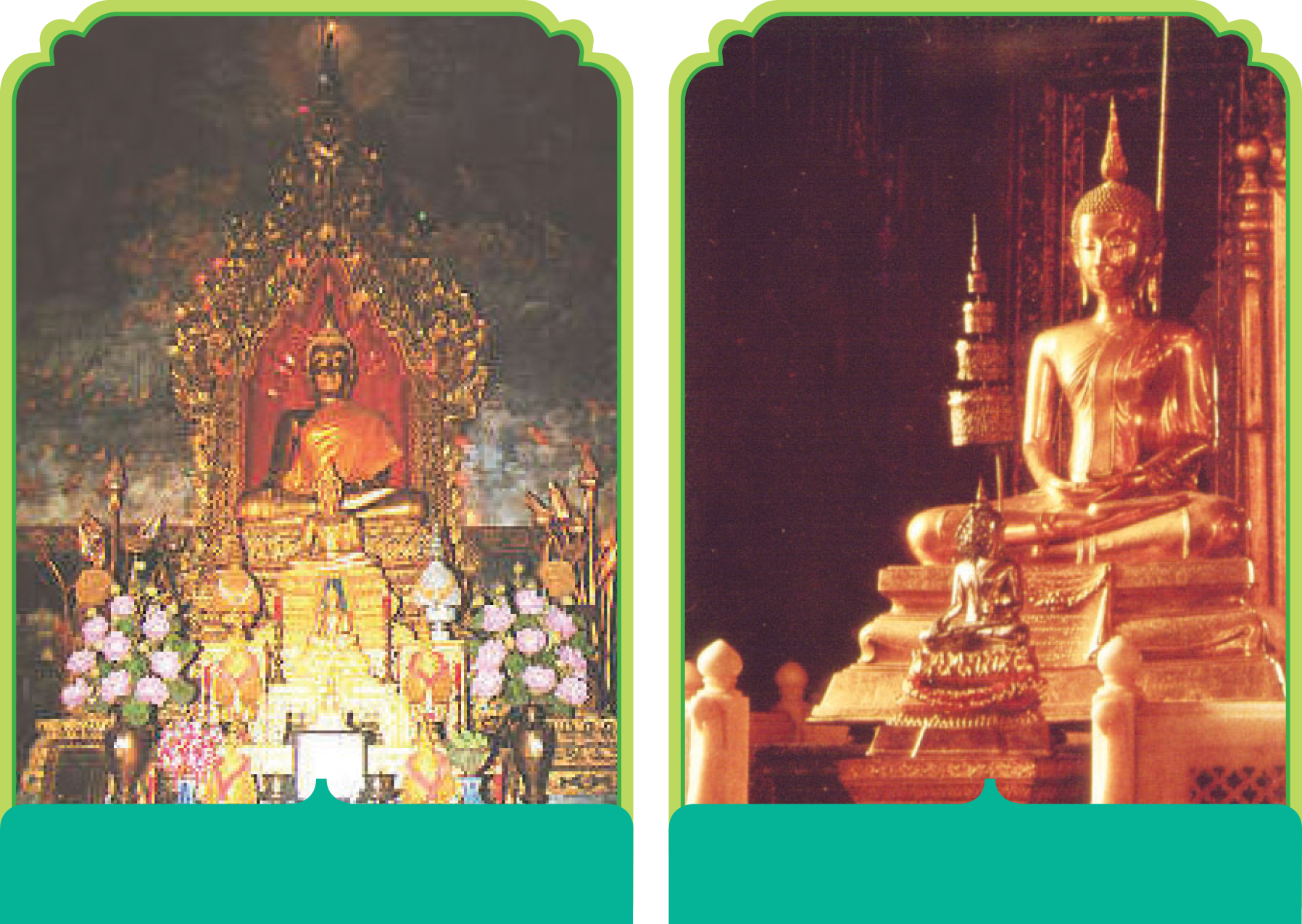 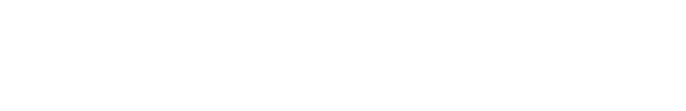 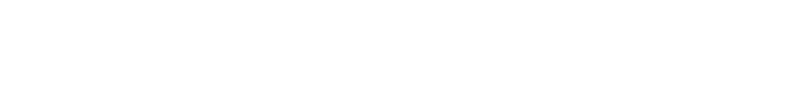 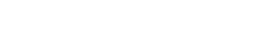 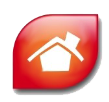 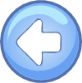 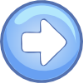 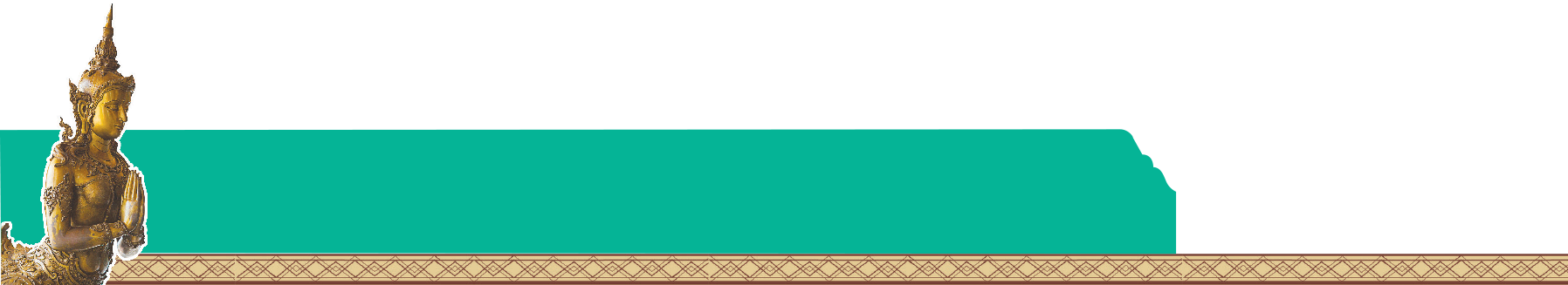 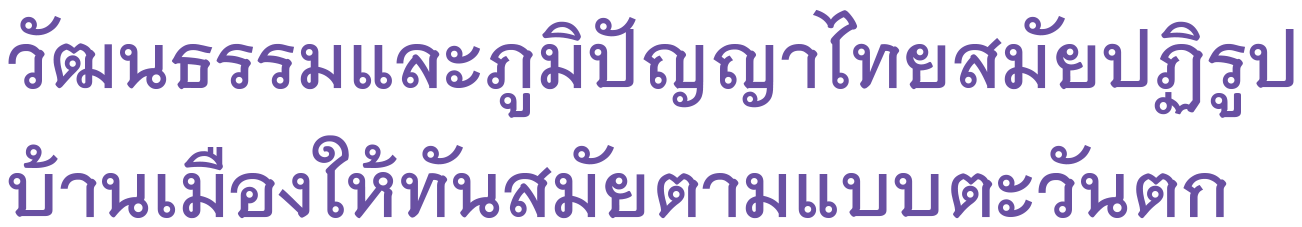 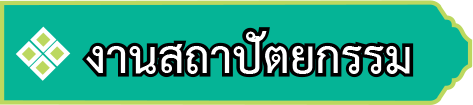 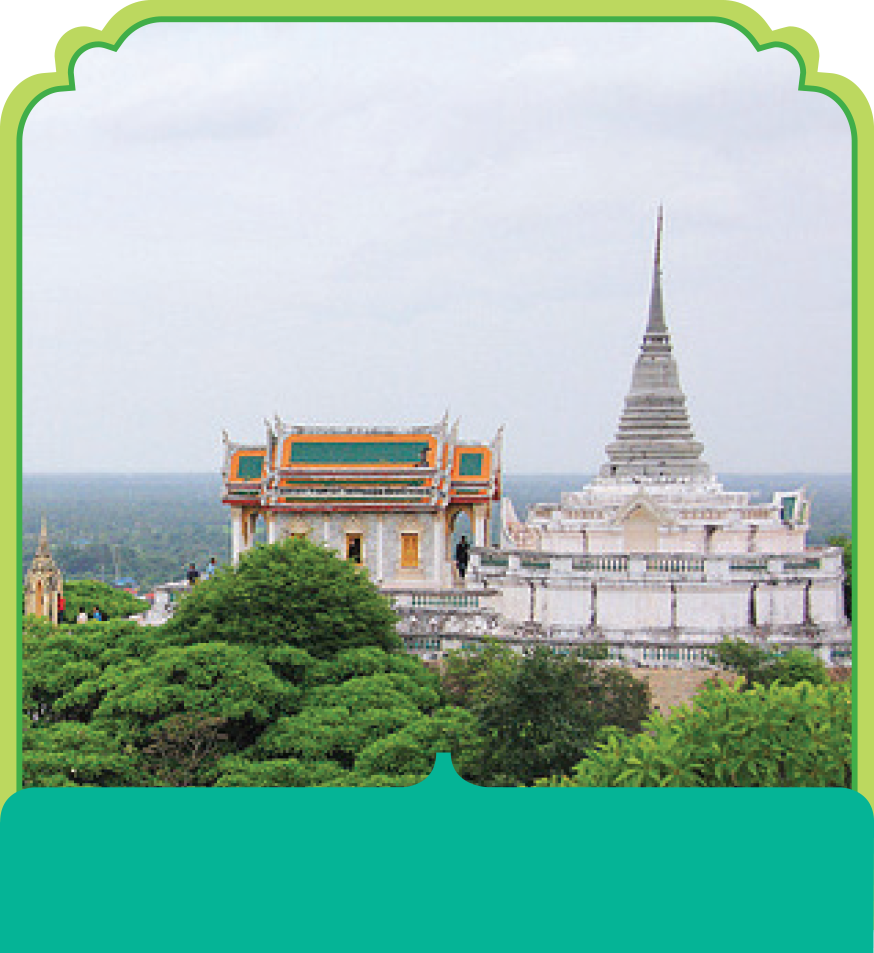 มีความนิยมสถาปัตยกรรมแบบตะวันตกมากขึ้น เช่น พระที่นั่งจักรีมหาปราสาทในพระบรมมหาราชวัง โดยโปรดเกล้าฯ ให้สถาปนิกชาวอังกฤษเป็นผู้ออกแบบ
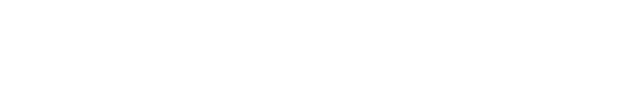 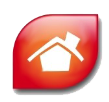 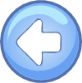 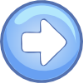 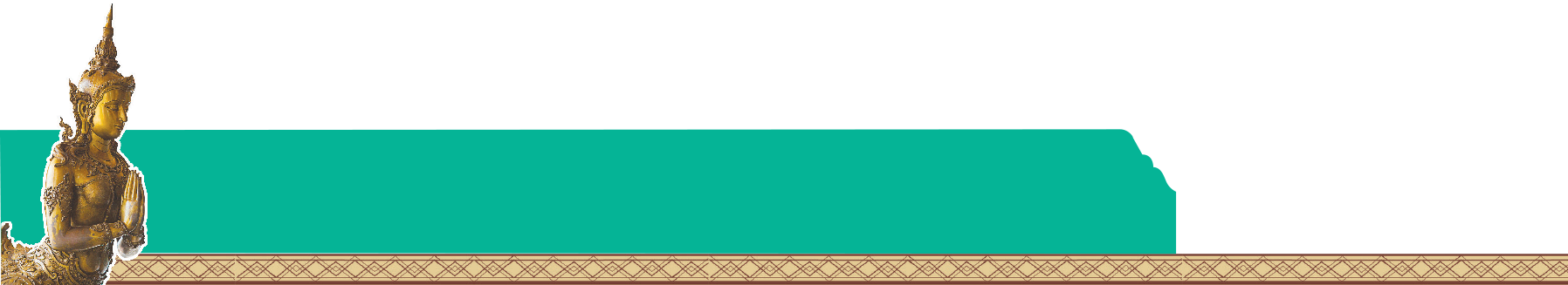 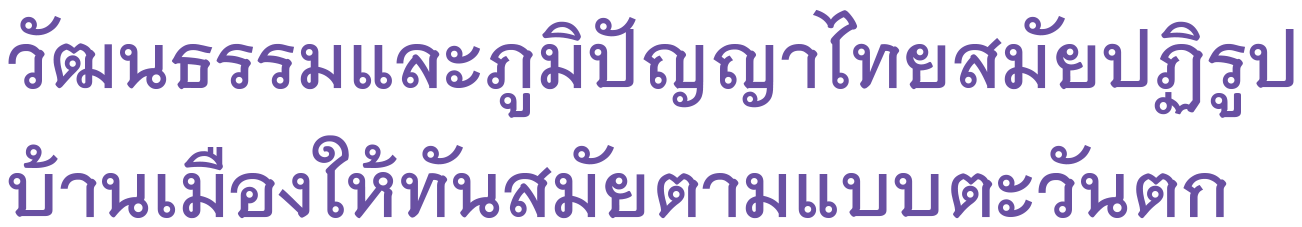 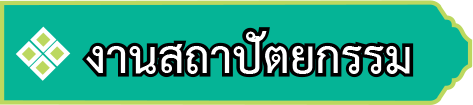 พระบาทสมเด็จพระจุลจอมเกล้าเจ้าอยู่หัวและพระบาทสมเด็จพระมงกุฎเกล้าเจ้าอยู่หัวทรงพัฒนาประเทศโดยโปรดเกล้าฯ ให้สร้างสาธารณประโยชน์ต่างๆ ตามแบบตะวันตก เพื่อ ให้มีความเจริญก้าวหน้าตามทันอารยประเทศ เช่น การสร้างอาคาร สถานที่ราชการ ถนน สะพาน การรถไฟ พระที่นั่งอนันตสมาคม
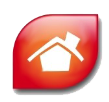 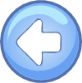 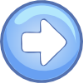 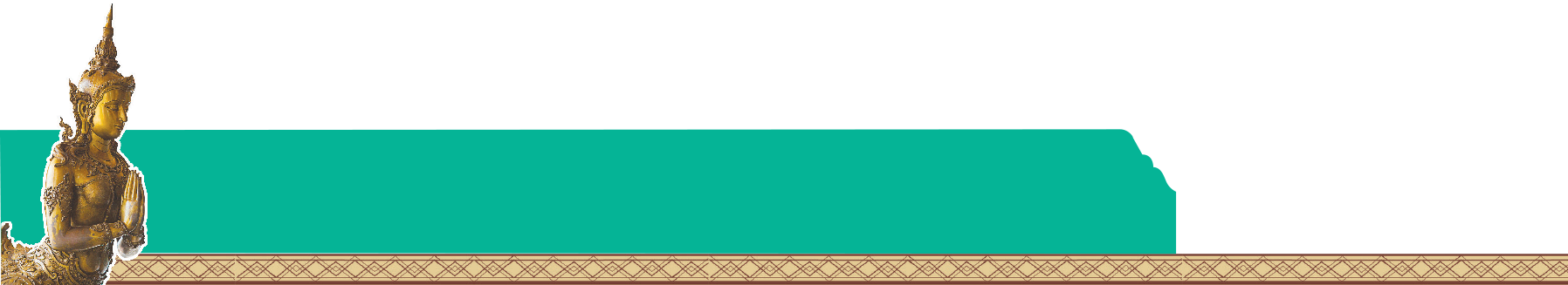 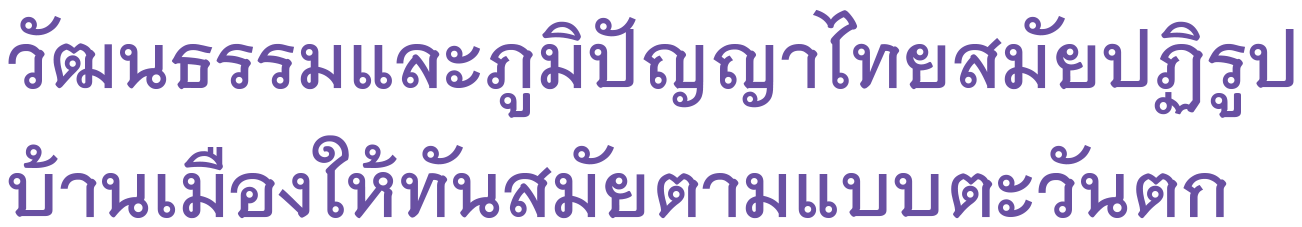 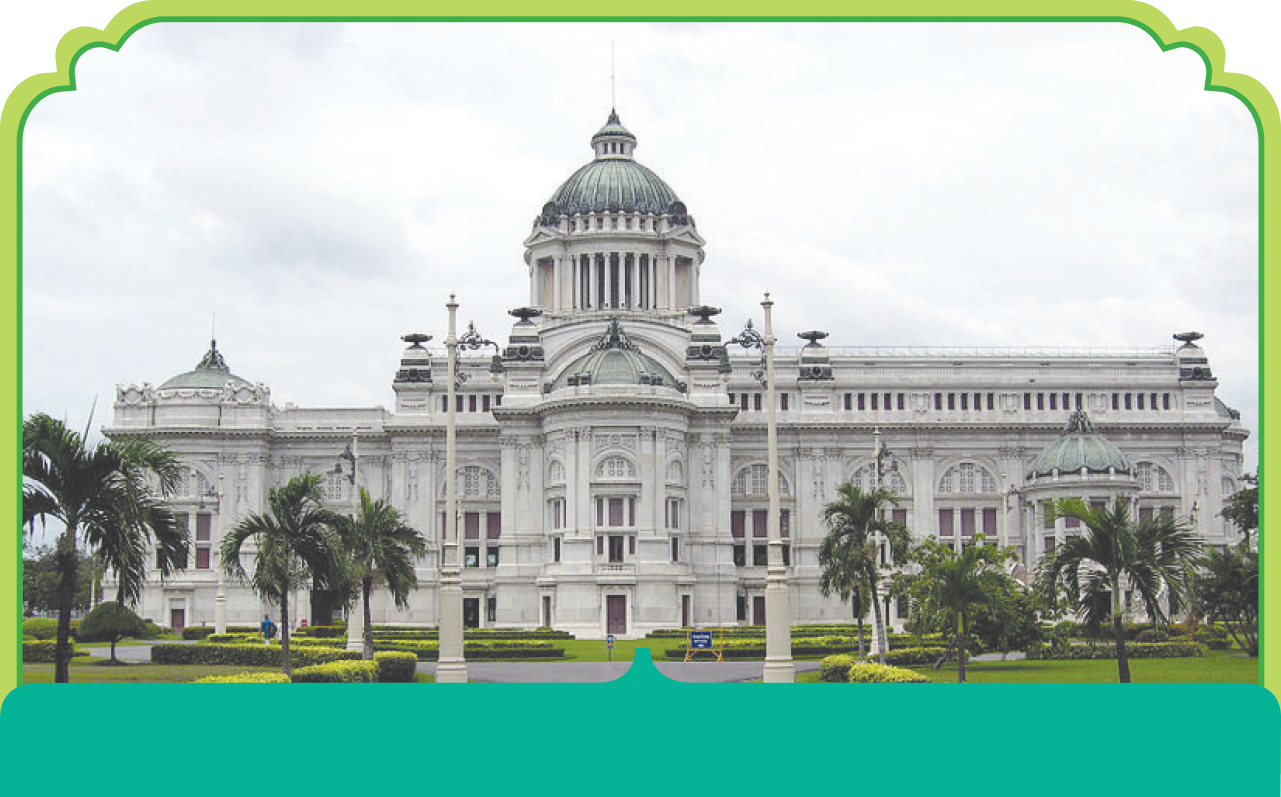 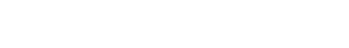 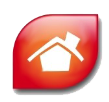 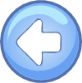 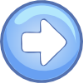 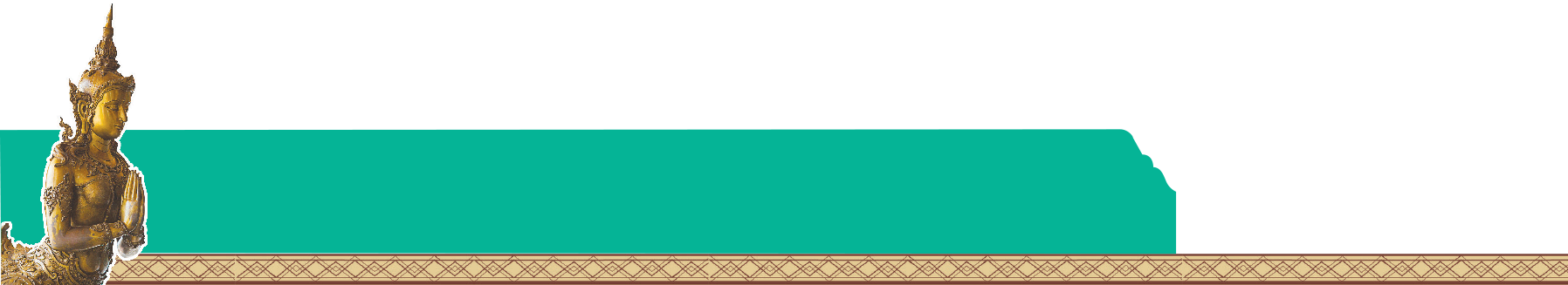 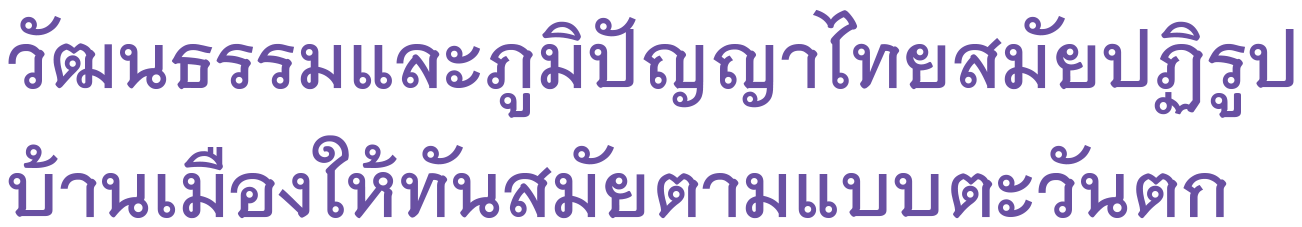 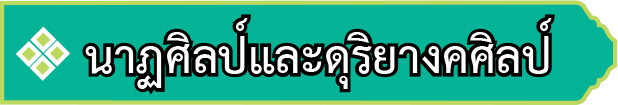 รัชสมัยพระบาทสมเด็จพระจุลจอมเกล้าเจ้าอยู่หัวมีการปรับปรุงนาฏศิลป์และดนตรีไทย จัดตั้งโรงมหรสพเก็บเงินผู้เข้าชมเป็นครั้งแรกคือ ปรินส์เธียเตอร์ของเจ้าพระยามหินทรศักดิ์ธำรง (เพ็ง เพ็ญกุล) ละครที่เกิดขึ้นใหม่คือละครพูด
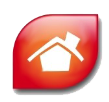 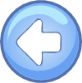 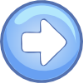 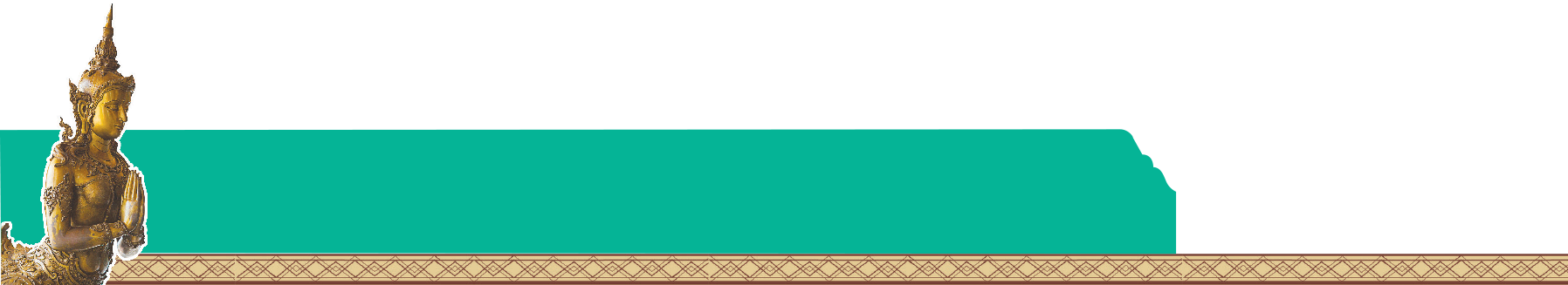 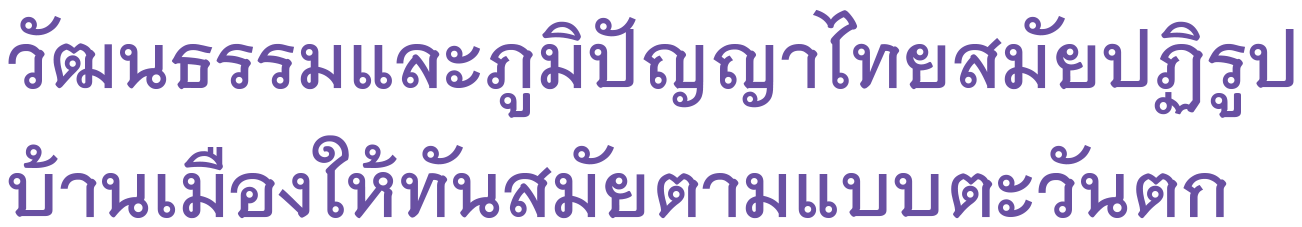 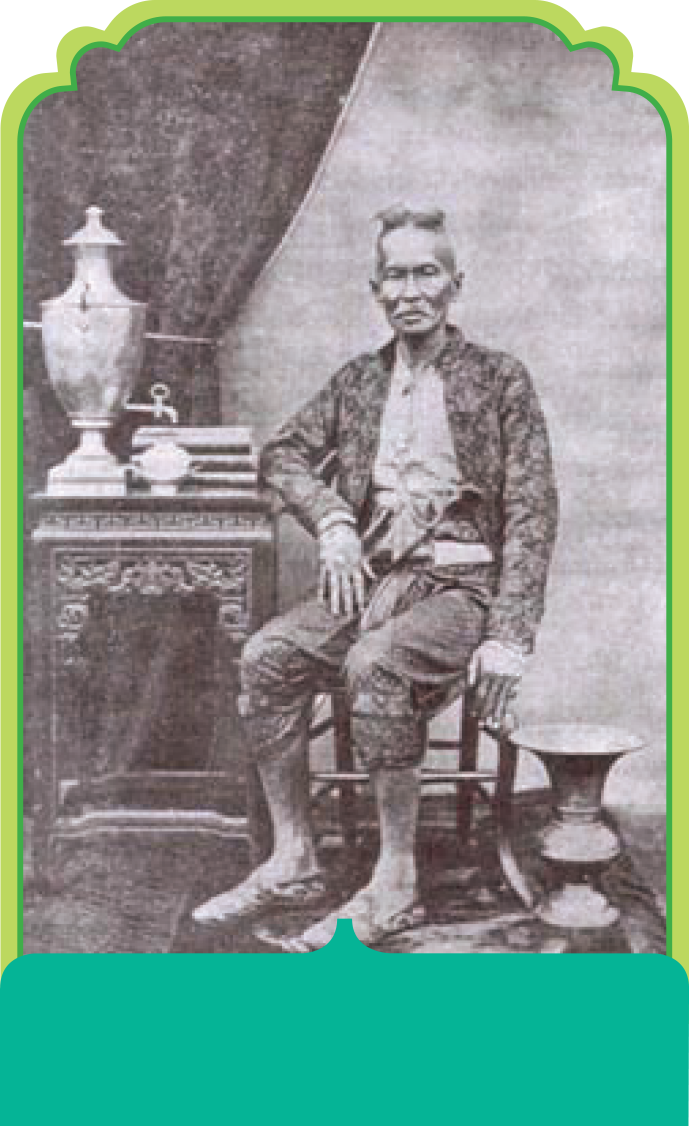 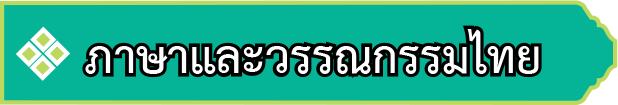 วรรณกรรมที่สำคัญคือ นิราศลอนดอน ของหม่อมราโชทัย (ม.ร.ว.กระต่าย อิศรางกูร) วรรณกรรมไทยตั้งแต่สมัยปรับปรุงประเทศเป็นต้นมามีการเปลี่ยนแปลงหลายด้านทั้งเนื้อหาและรูปแบบตามอย่างตะวันตก ขณะเดียวกัน วรรณกรรมได้ขยายขอบเขตจากราชสำนักสู่สังคมภายนอกอย่างกว้างขวาง
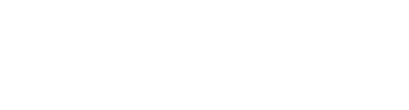 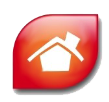 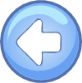 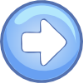 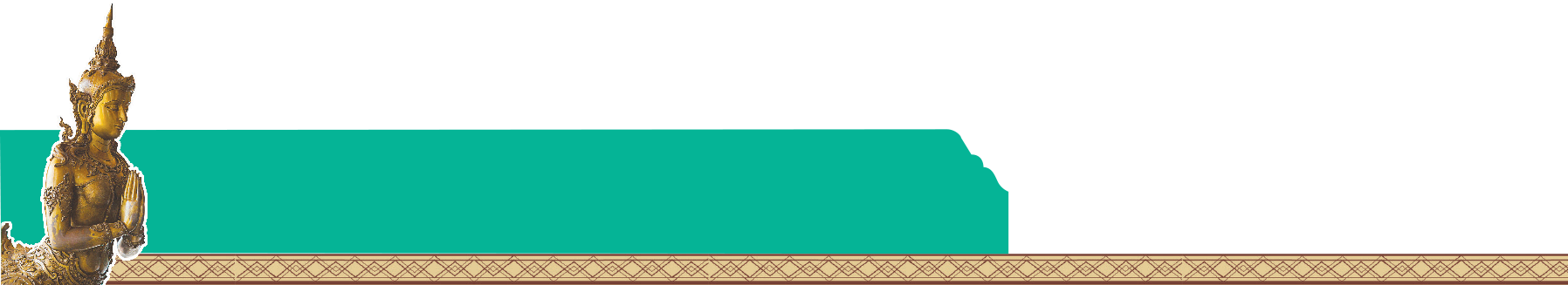 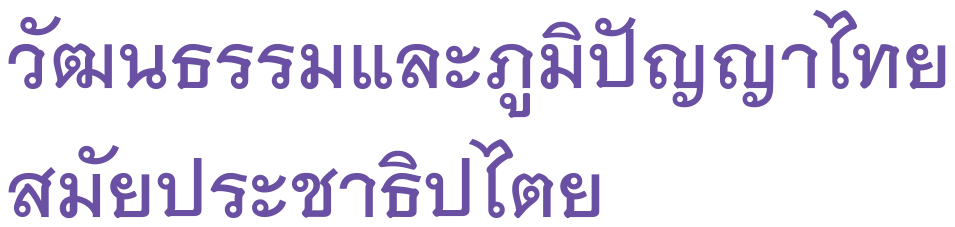 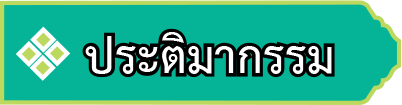 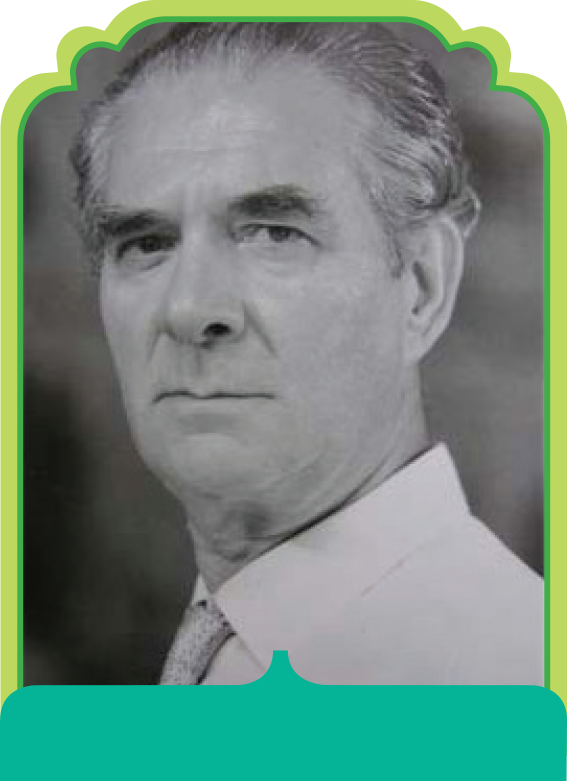 ศาสตราจารย์ศิลป์ พีระศรี เป็นผู้ที่มีบทบาทเด่นในการสร้างผลงานประติมากรรมต่างๆ เช่น พระบรมรูปพระบาทสมเด็จพระมงกุฎเกล้าเจ้าอยู่หัว ซึ่งมีบทบาทสำคัญในการก่อตั้งโรงเรียนศิลปะแบบตะวันตกซึ่งต่อมาได้พัฒนามาเป็นมหาวิทยาลัยศิลปากร
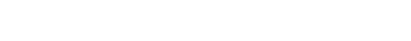 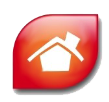 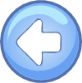 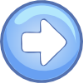 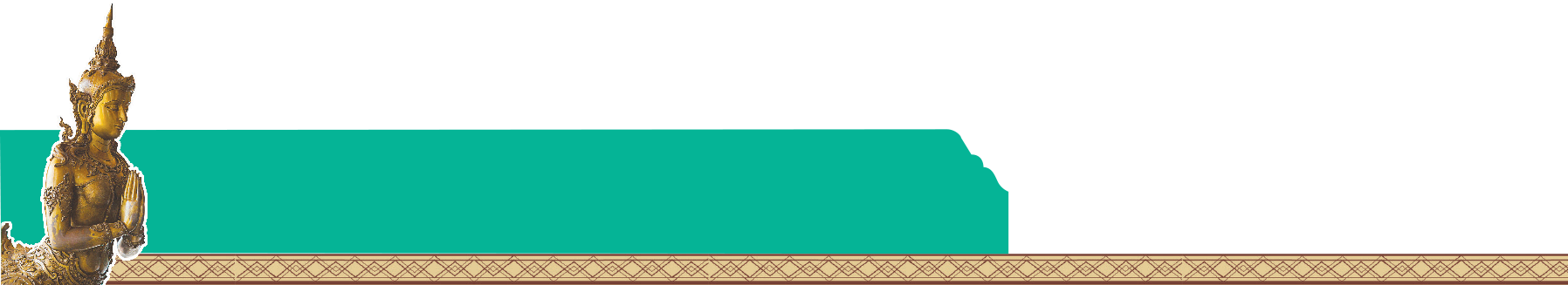 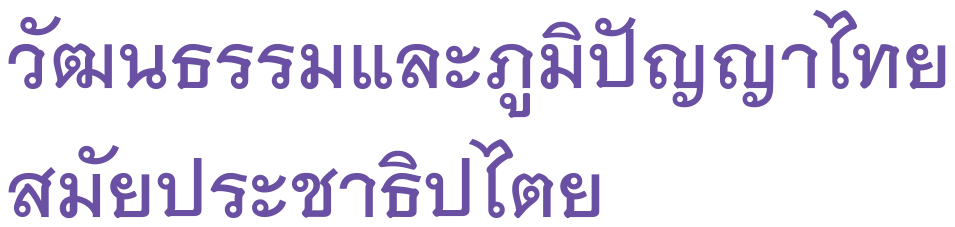 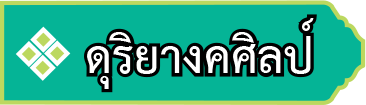 ในสมัยนี้ดนตรีตะวันตกแพร่หลายและเป็นที่นิยม ต่อมาจึงได้เกิดการผสมผสานดนตรีตะวันตก กับดนตรีไทยขึ้น
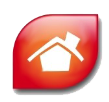 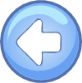 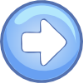 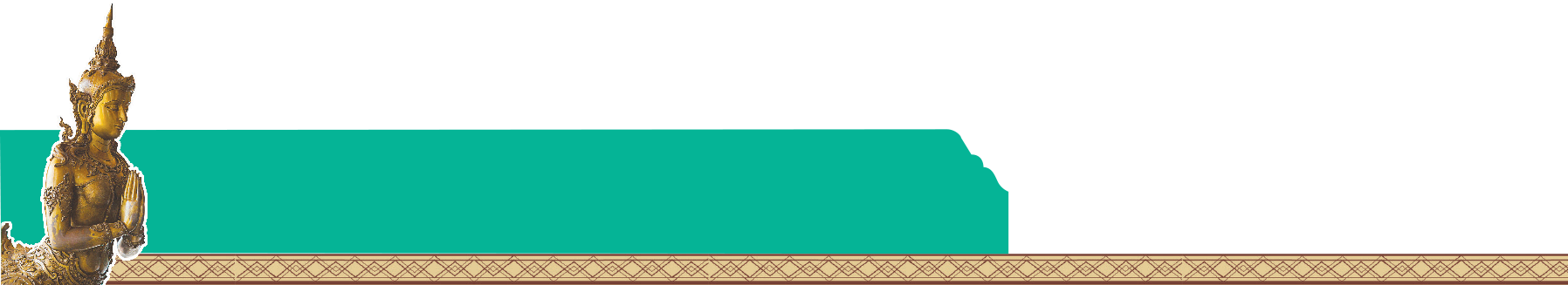 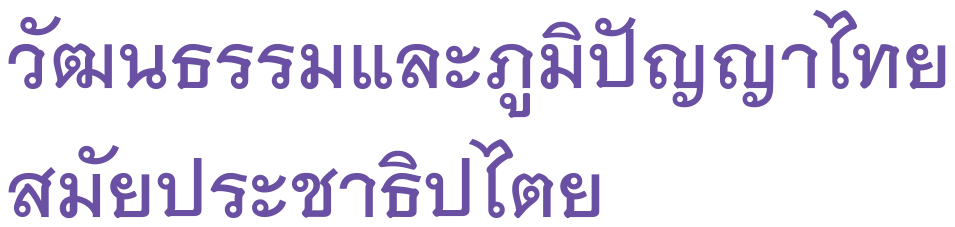 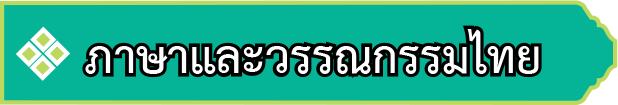 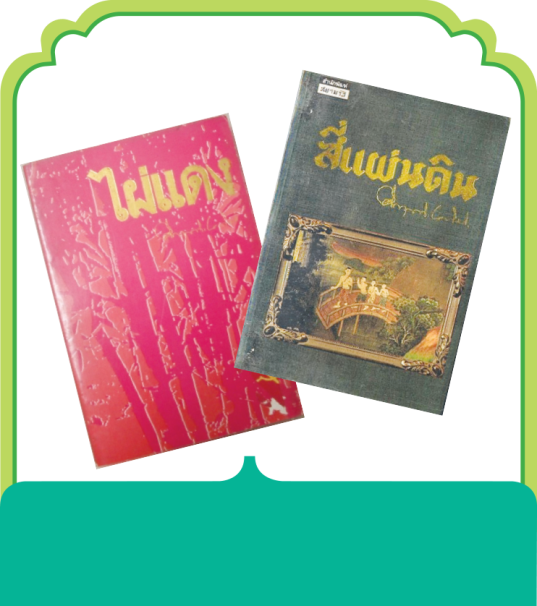 หลังสงครามโลกครั้งที่ ๒ ประชาชนมีสิทธิเสรีภาพมากขึ้น นวนิยายสะท้อน ชีวิตหลังสงครามได้รับความนิยมอย่างสูง ในขณะที่นิยายประเภทพาฝันและบันเทิงอารมณ์ก็เกิดขึ้นมากเช่นกันนักเขียนที่มีชื่อเสียง เช่น ม.ร.ว. คึกฤทธิ์ ปราโมช ได้เขียนนวนิยายอิงประวัติ ศาสตร์ เรื่องสี่แผ่นดิน และนวนิยาย เรื่องไผ่แดง
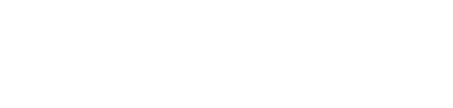 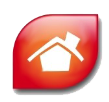 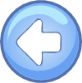 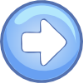